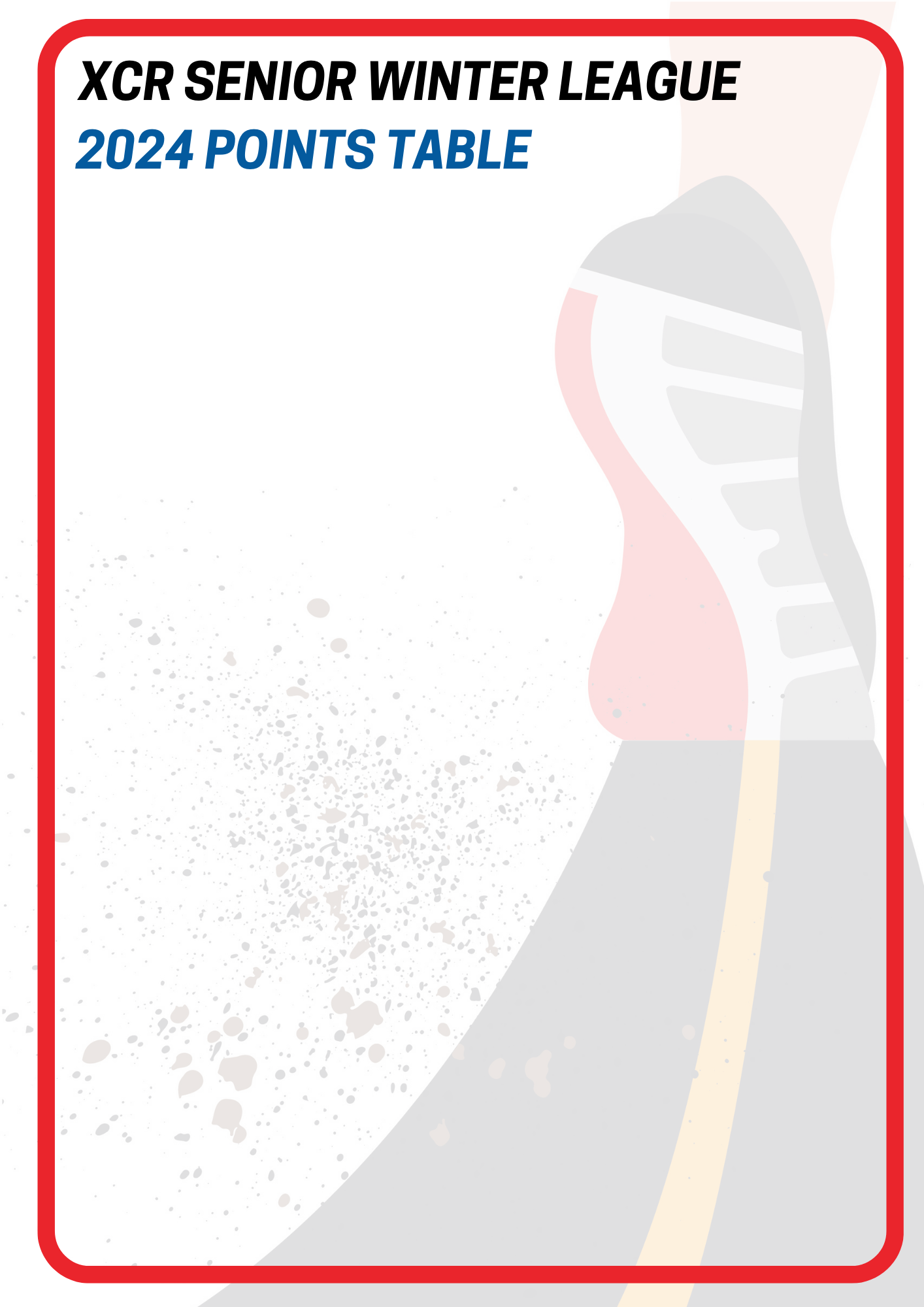 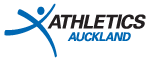 OVERALL – after Round 9
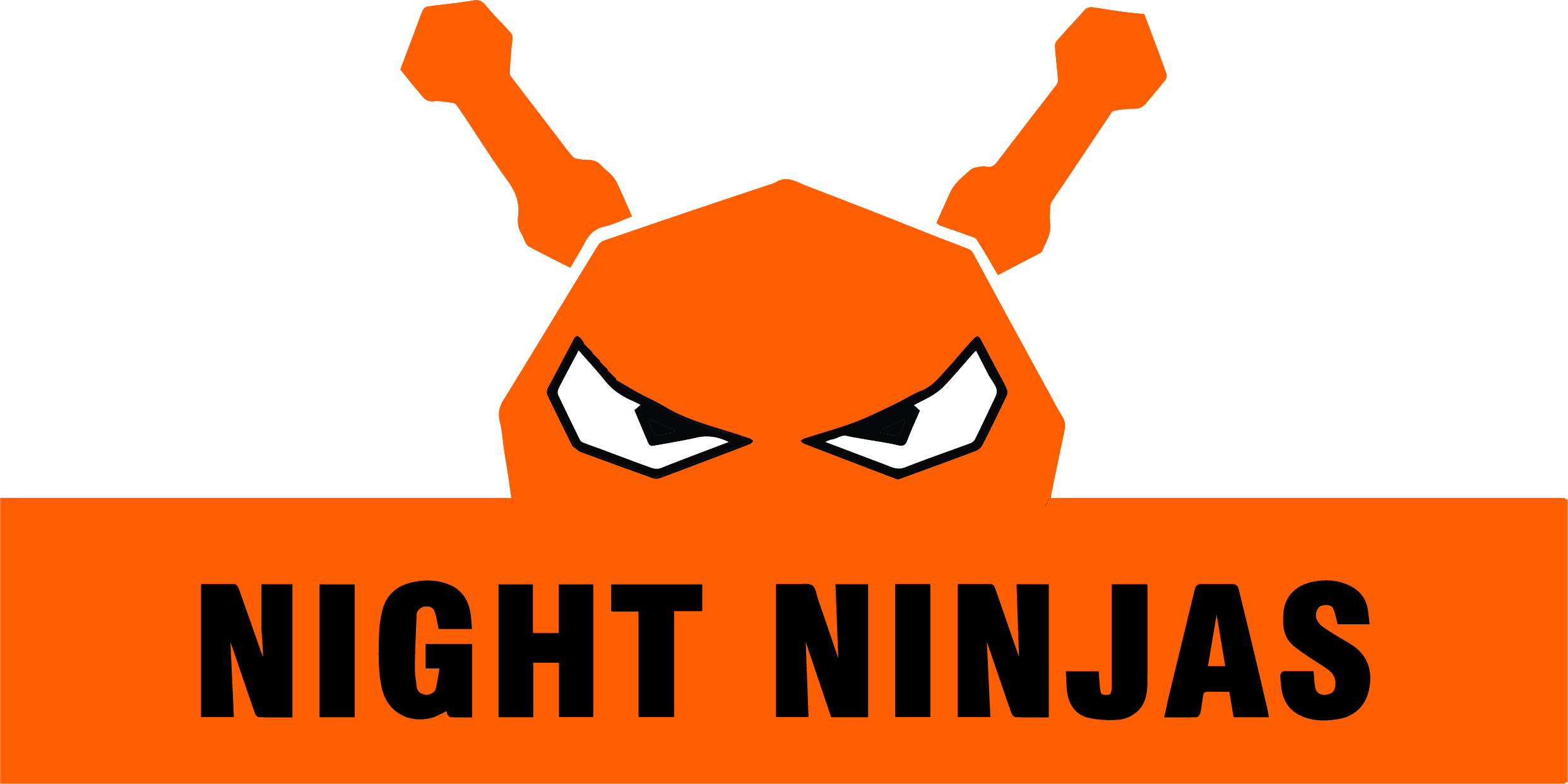 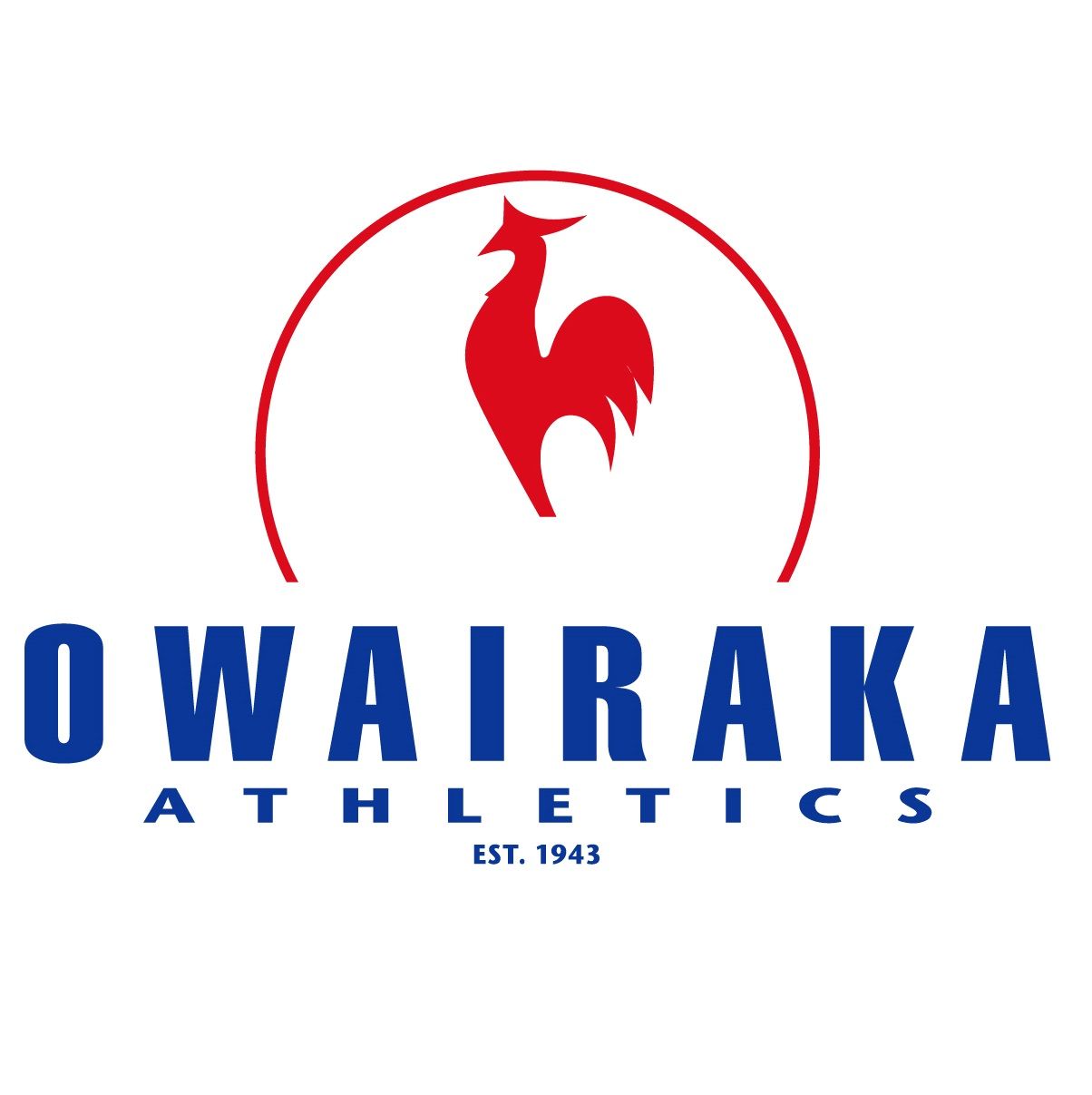 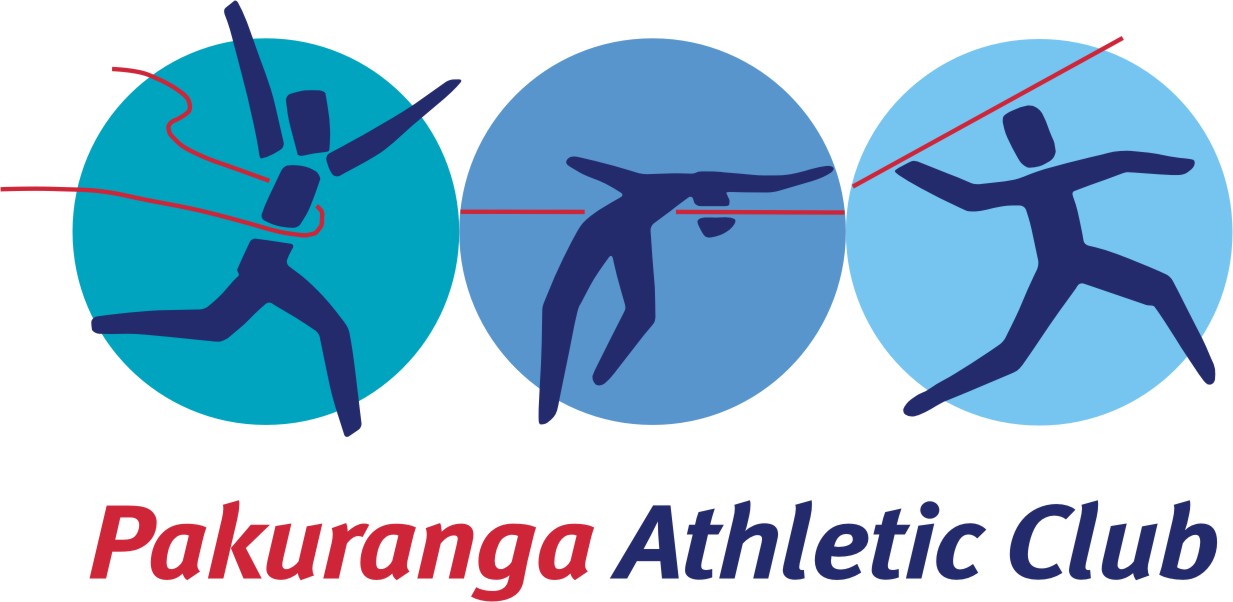 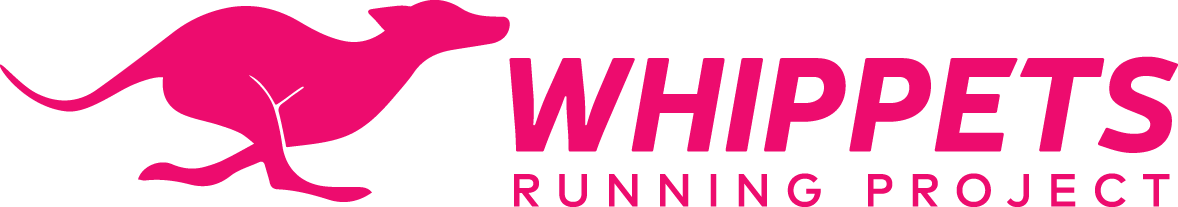 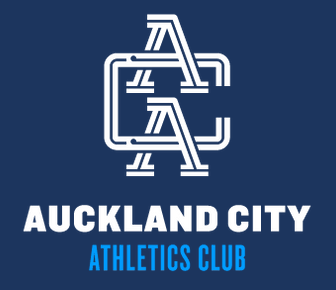 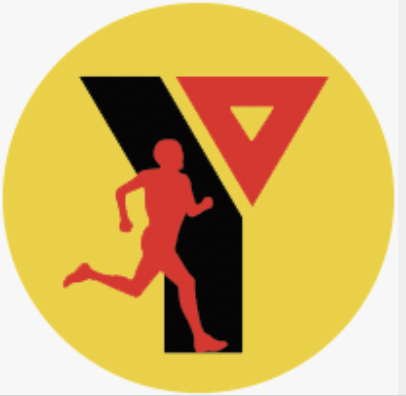 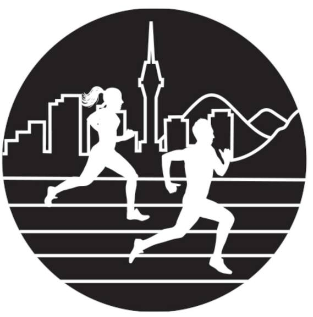 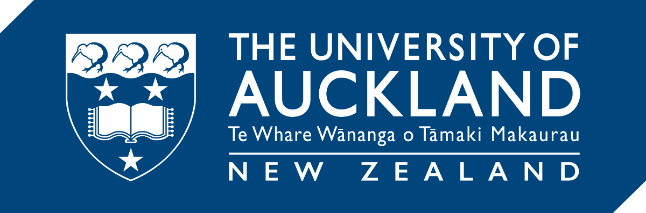 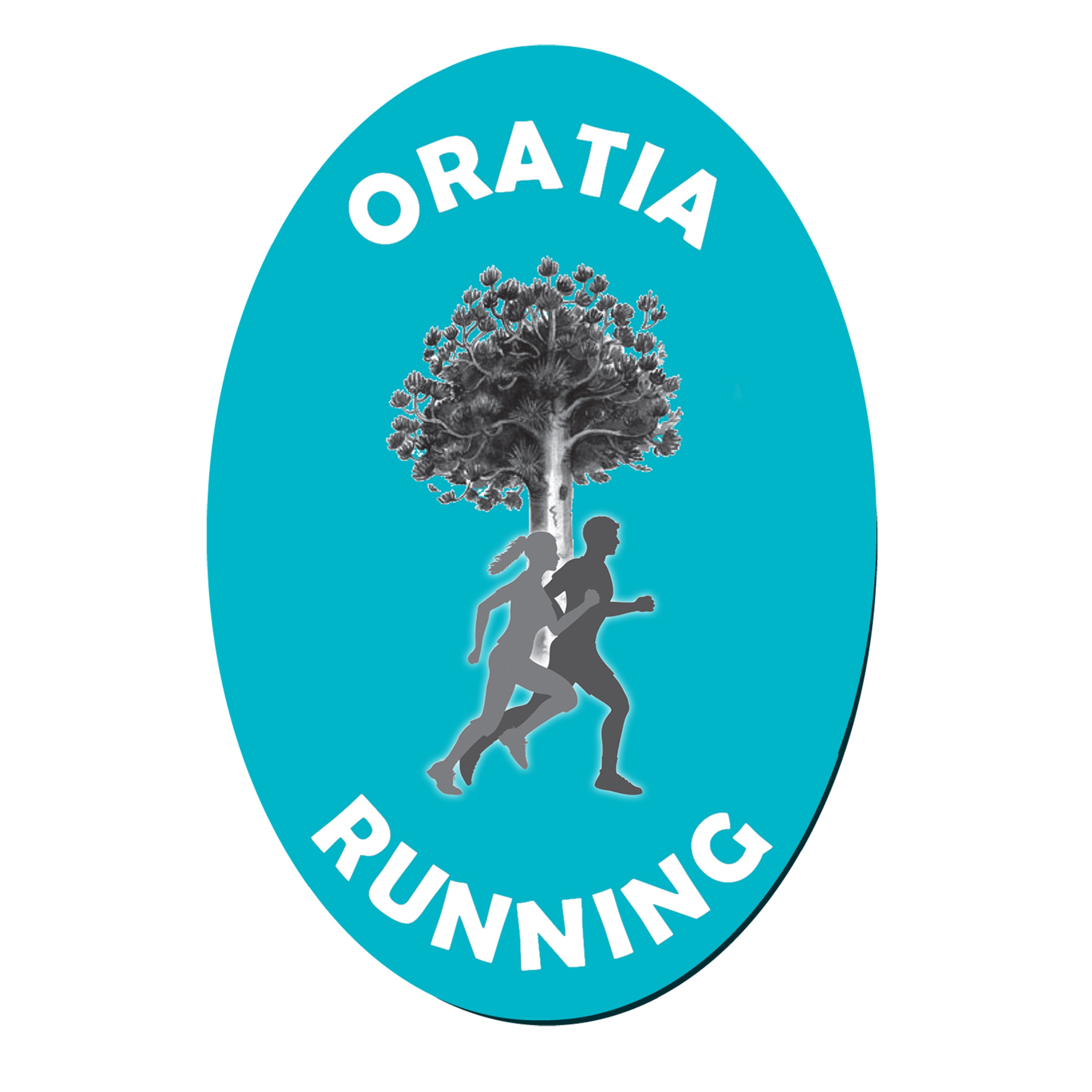 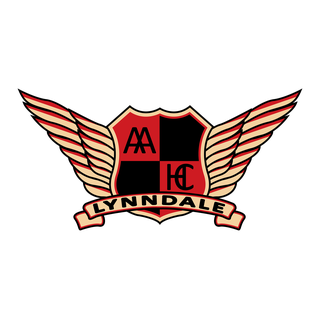 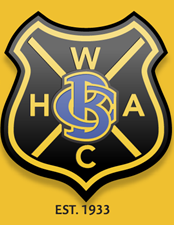 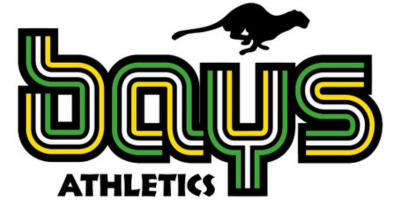 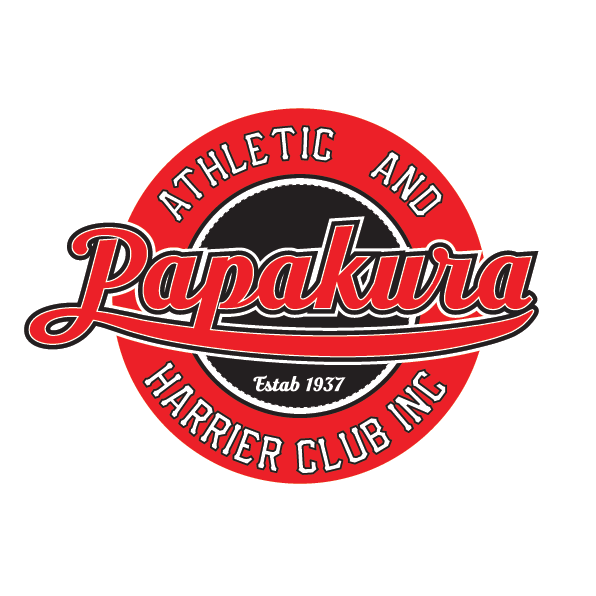 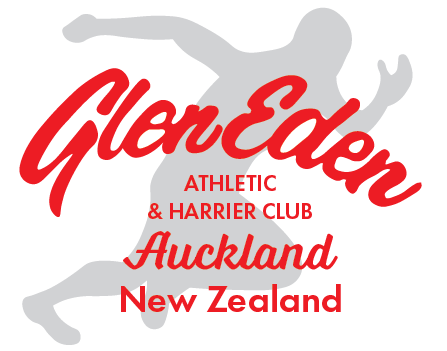 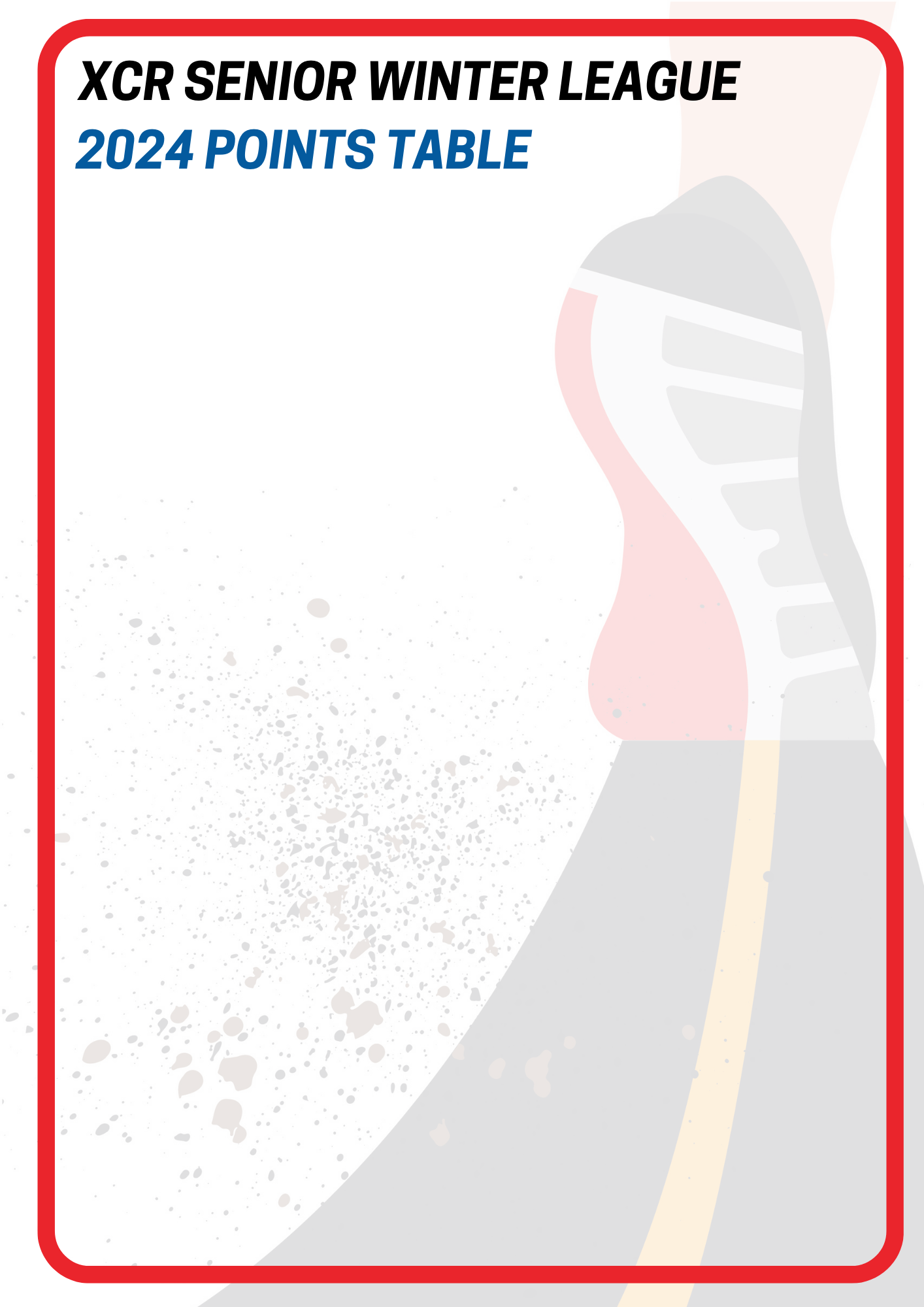 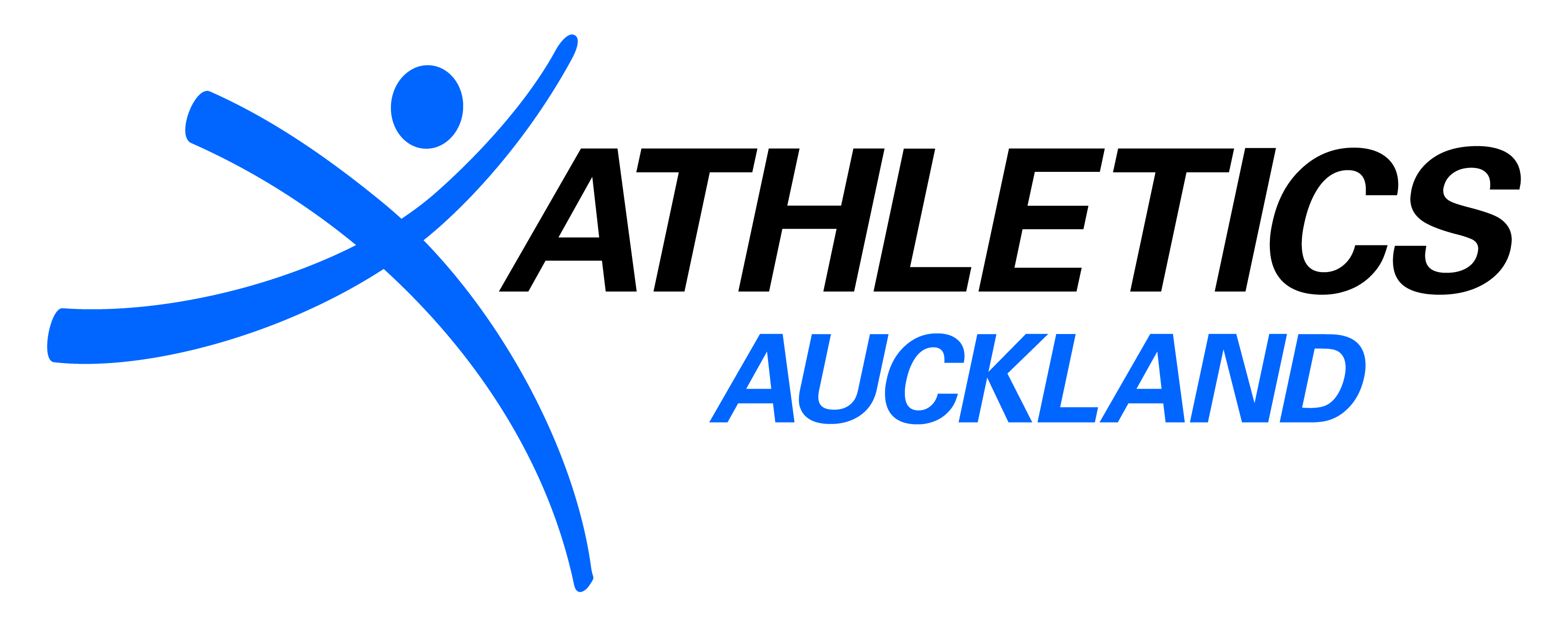 U18 / U20’s MEN – after Round 9
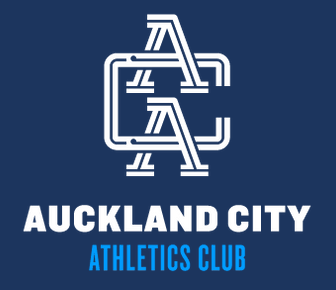 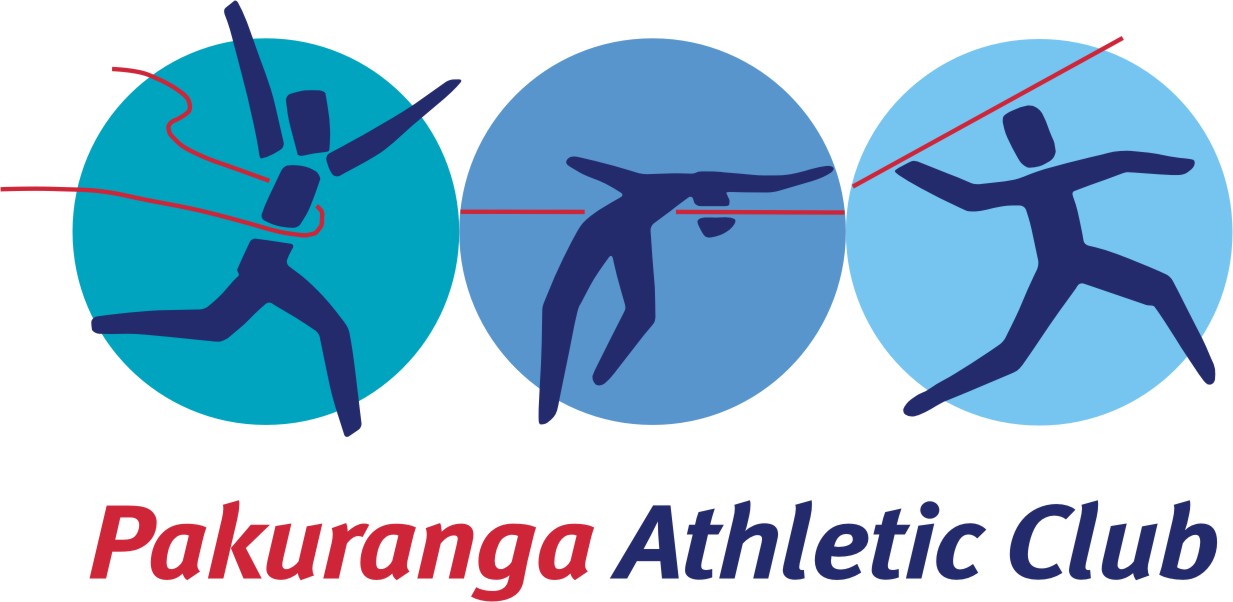 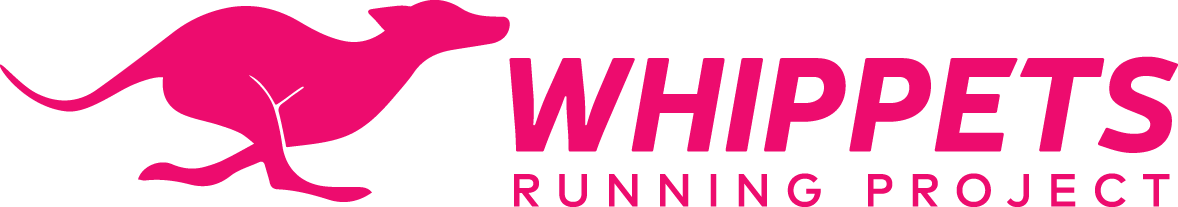 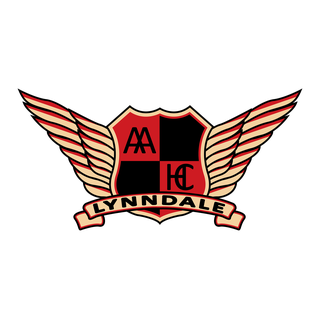 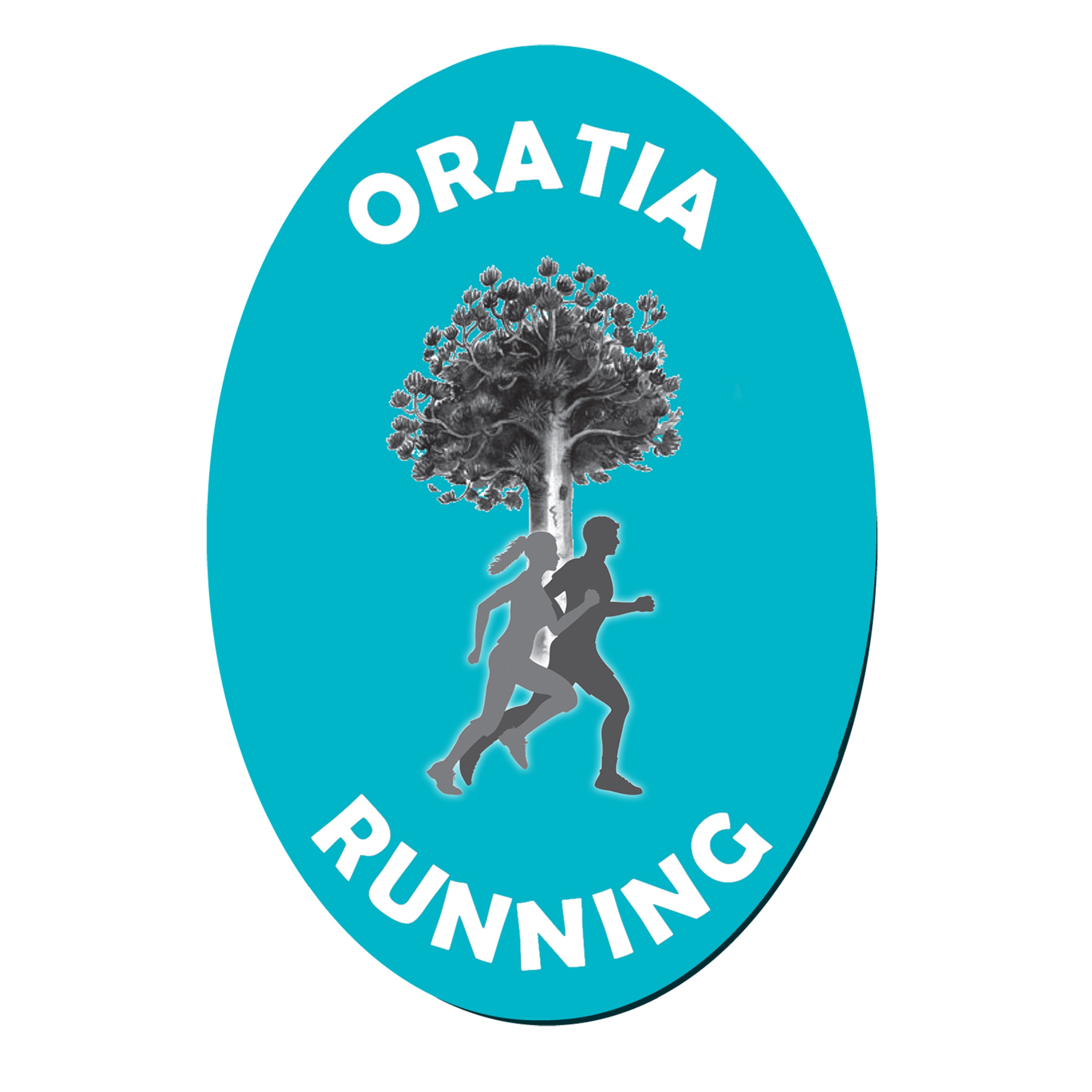 U18 / U20’s WOMEN – after Round 9
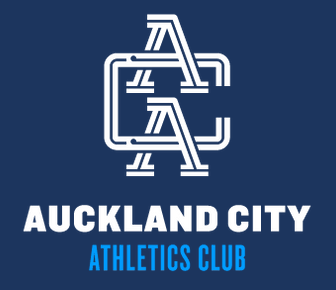 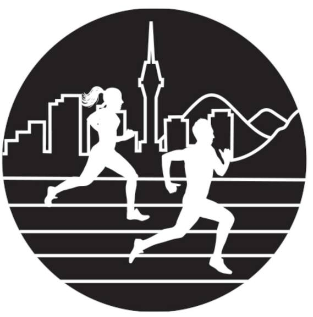 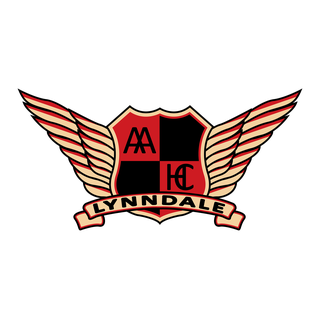 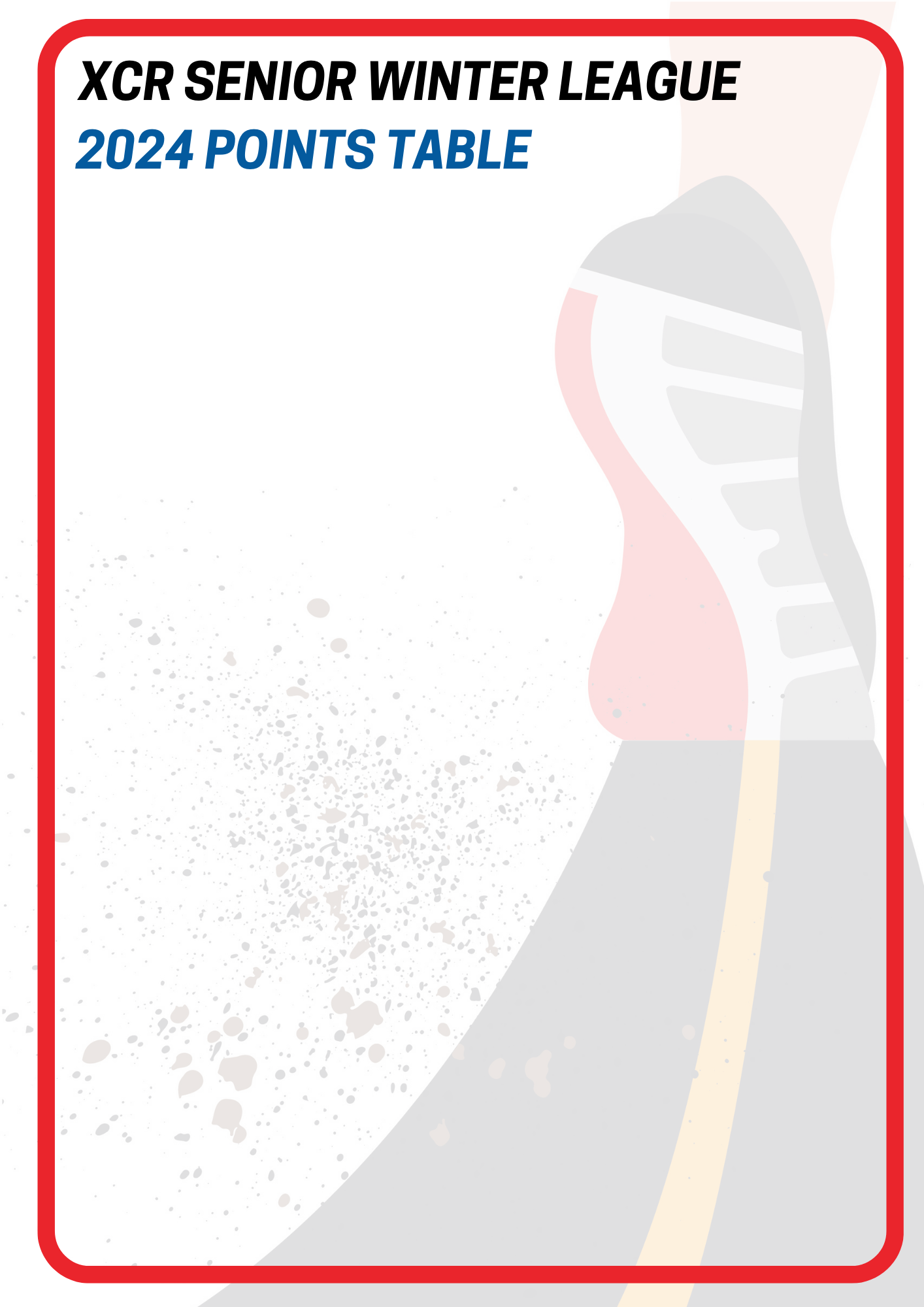 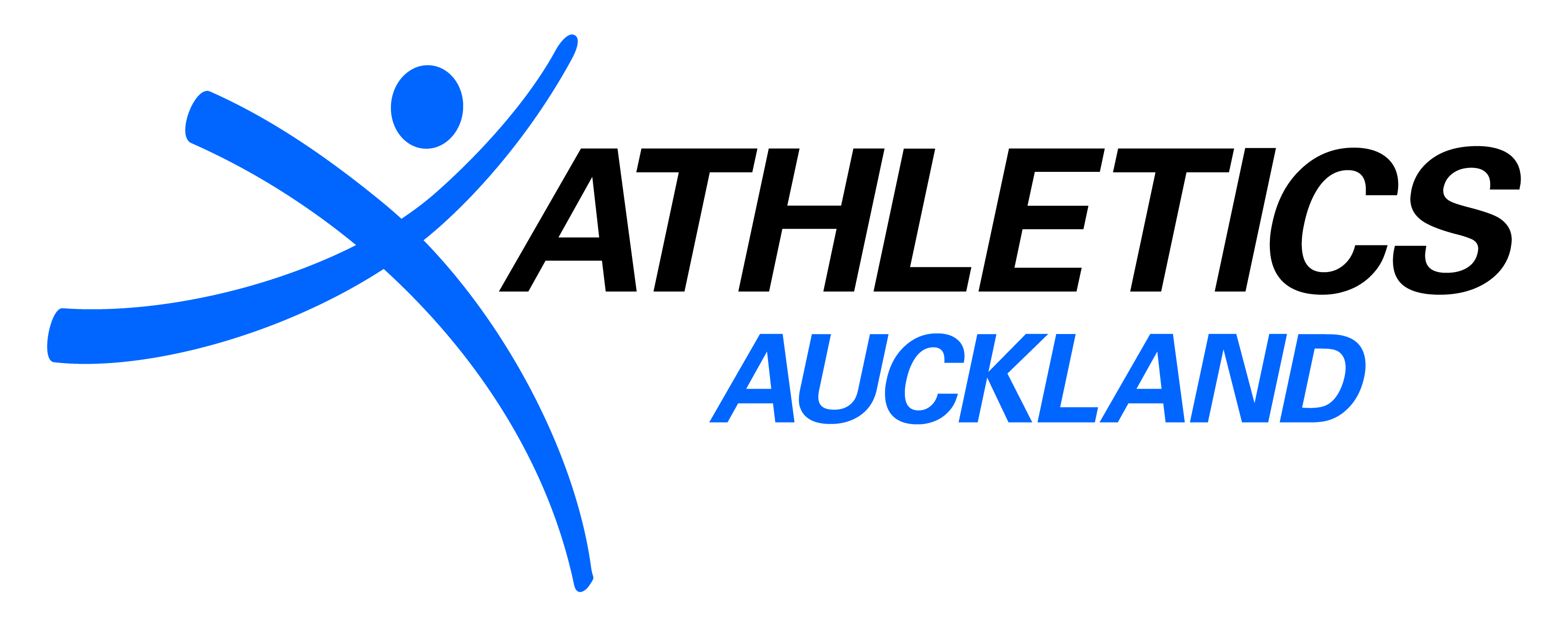 SENIOR MEN – after Round 9
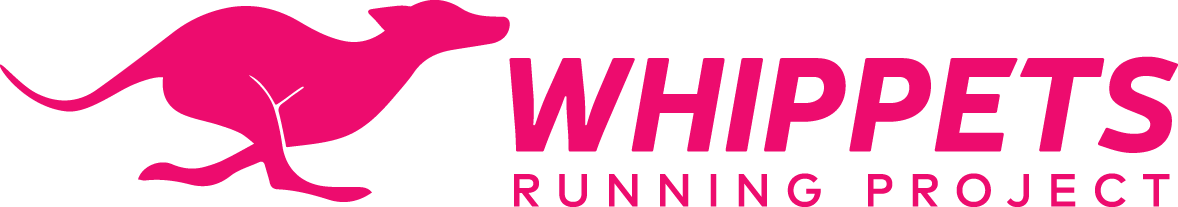 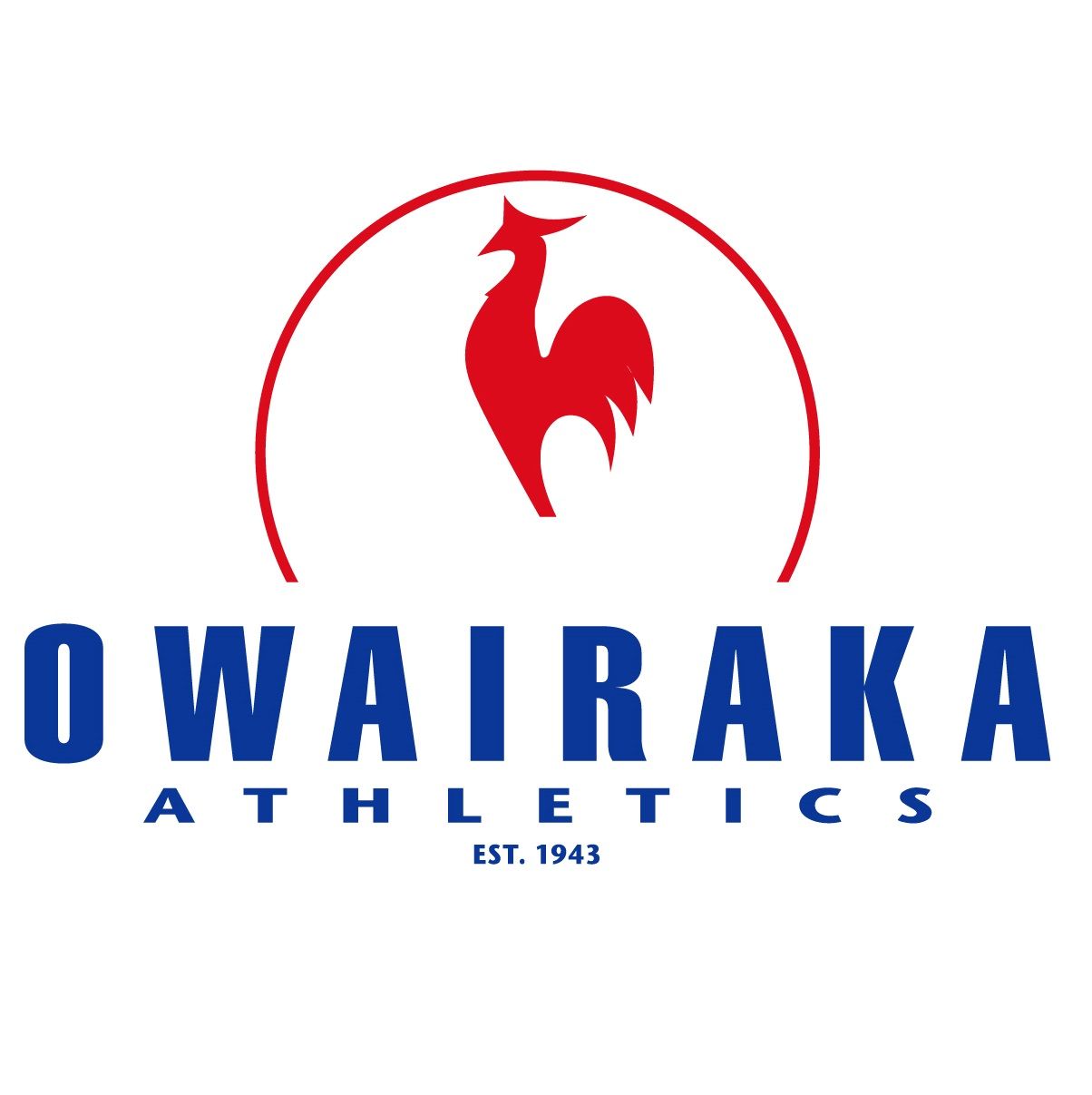 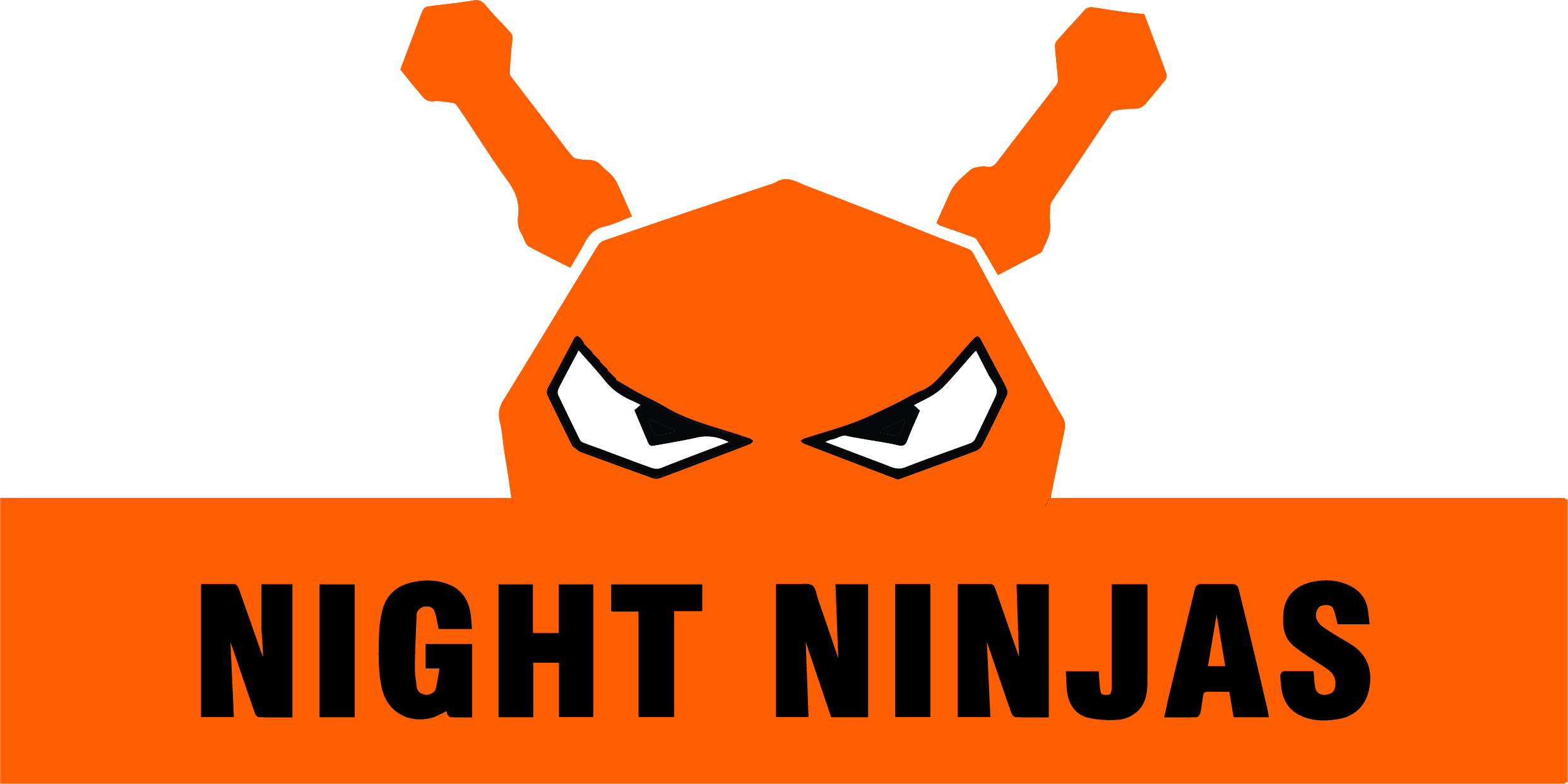 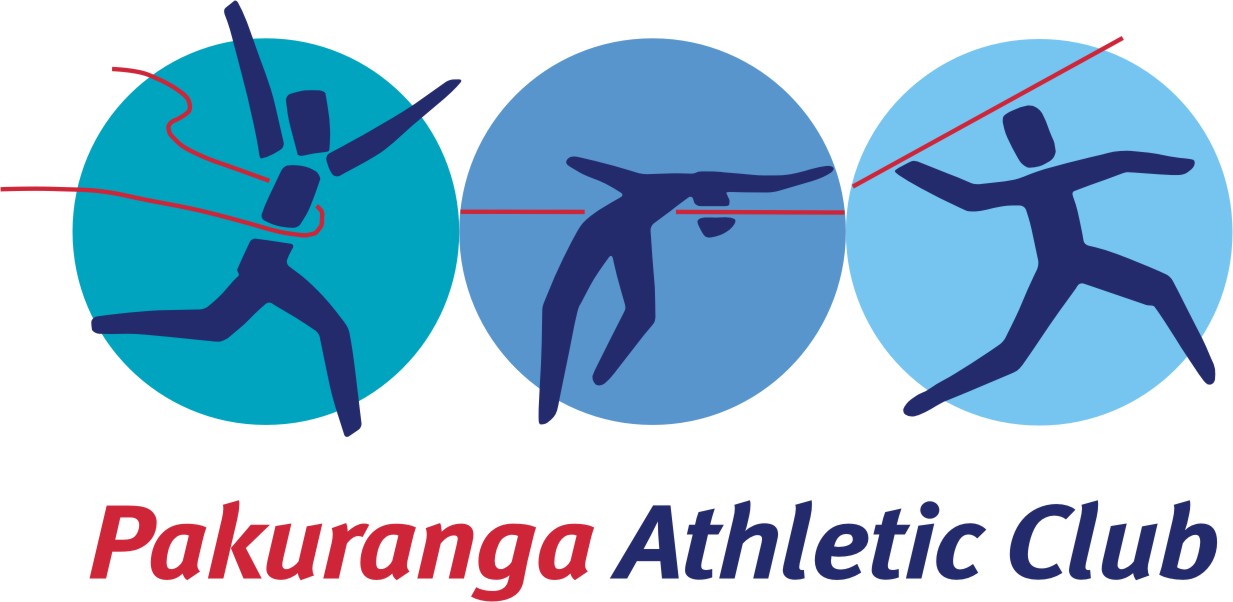 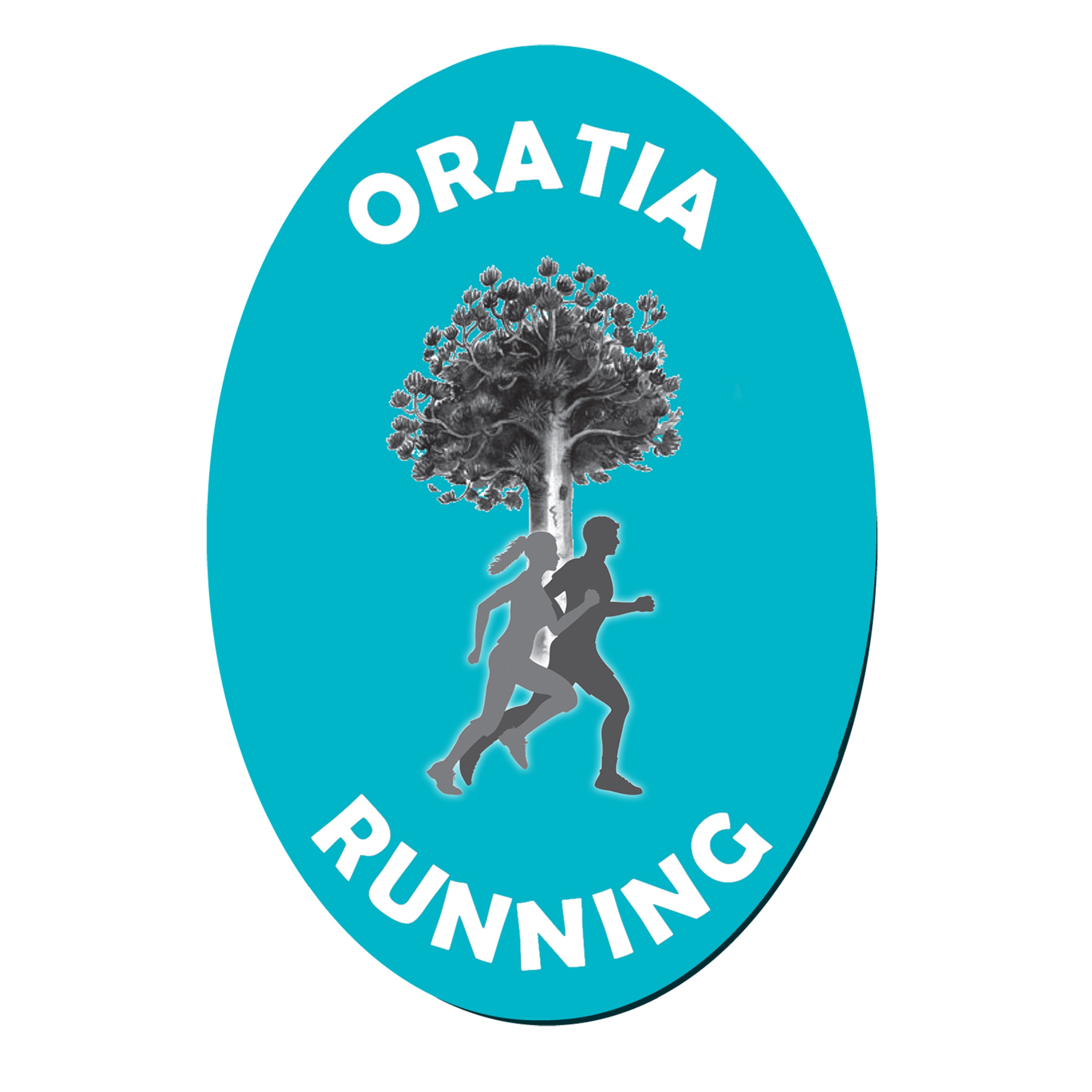 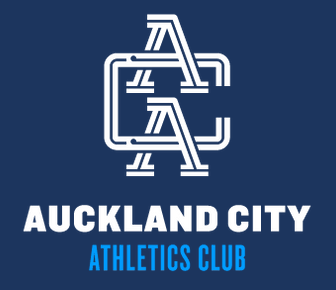 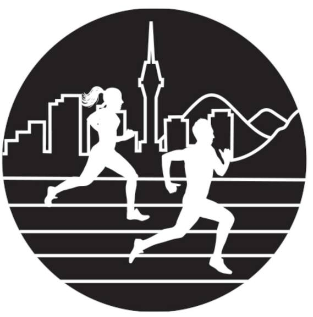 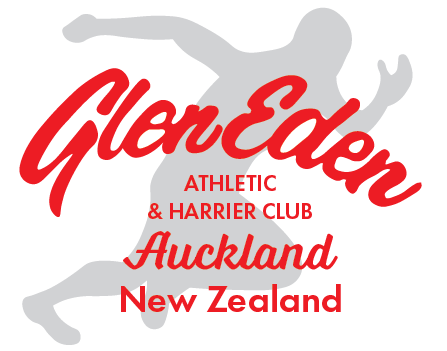 SENIOR WOMEN – after Round 9
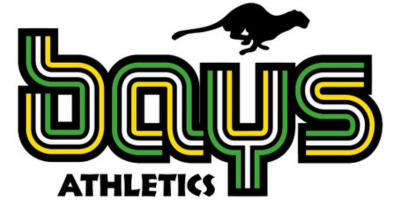 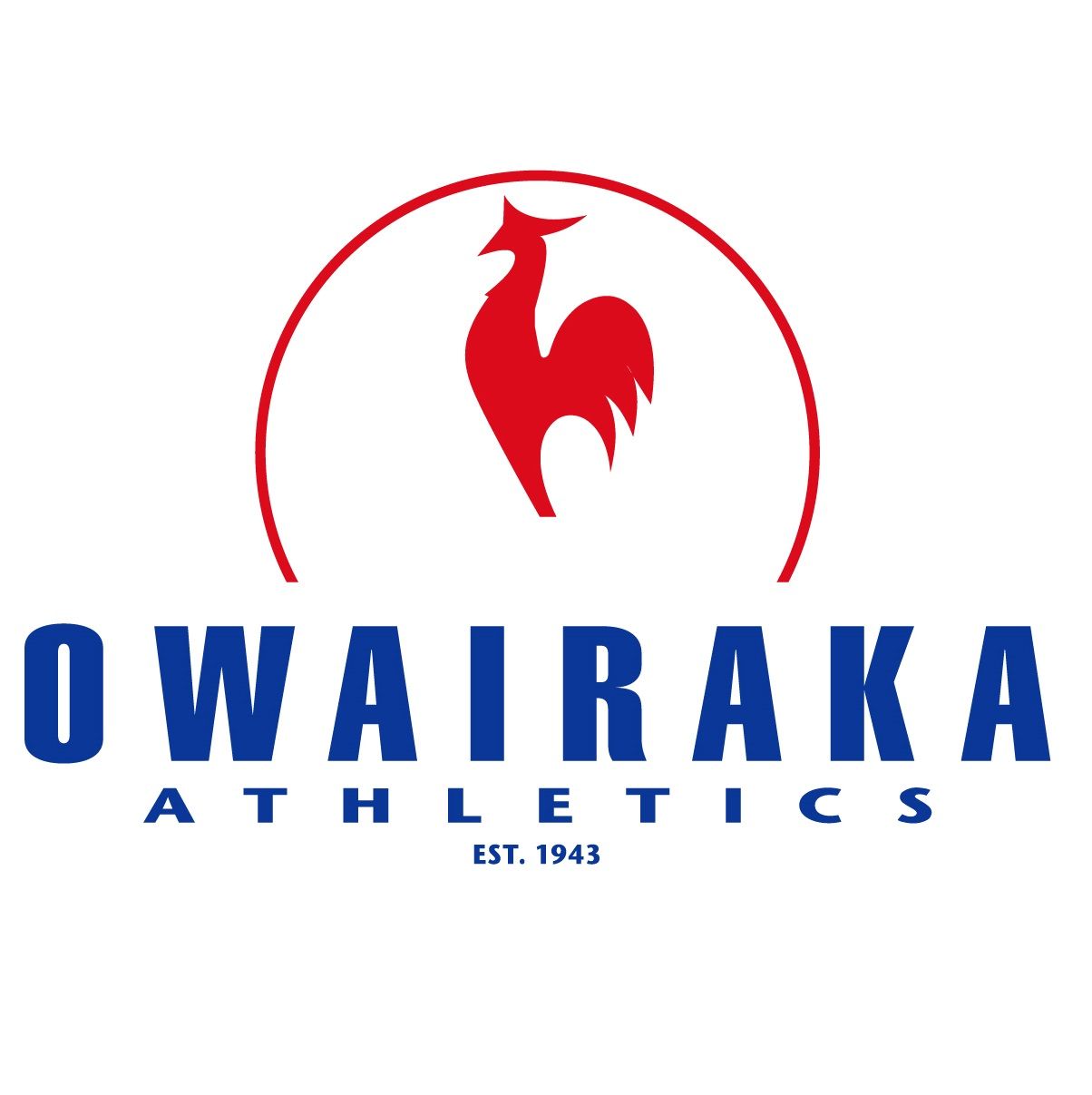 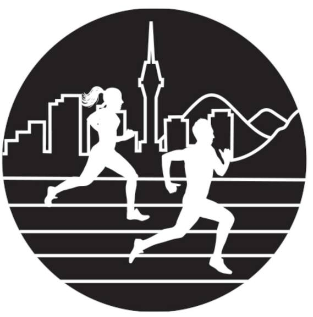 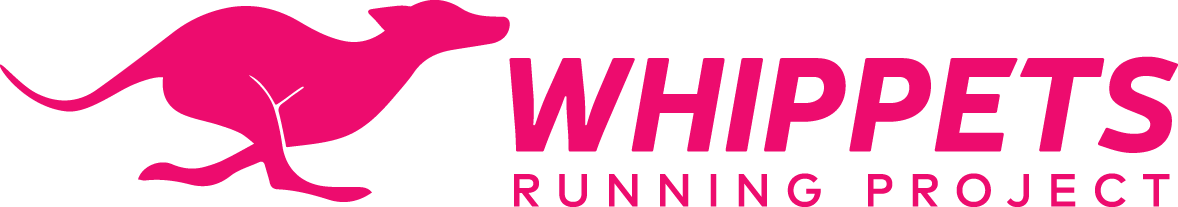 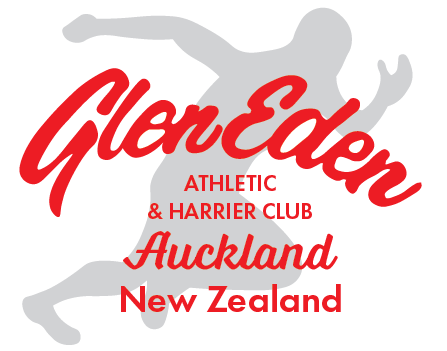 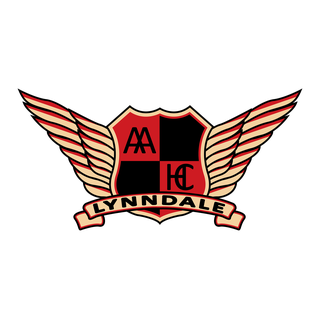 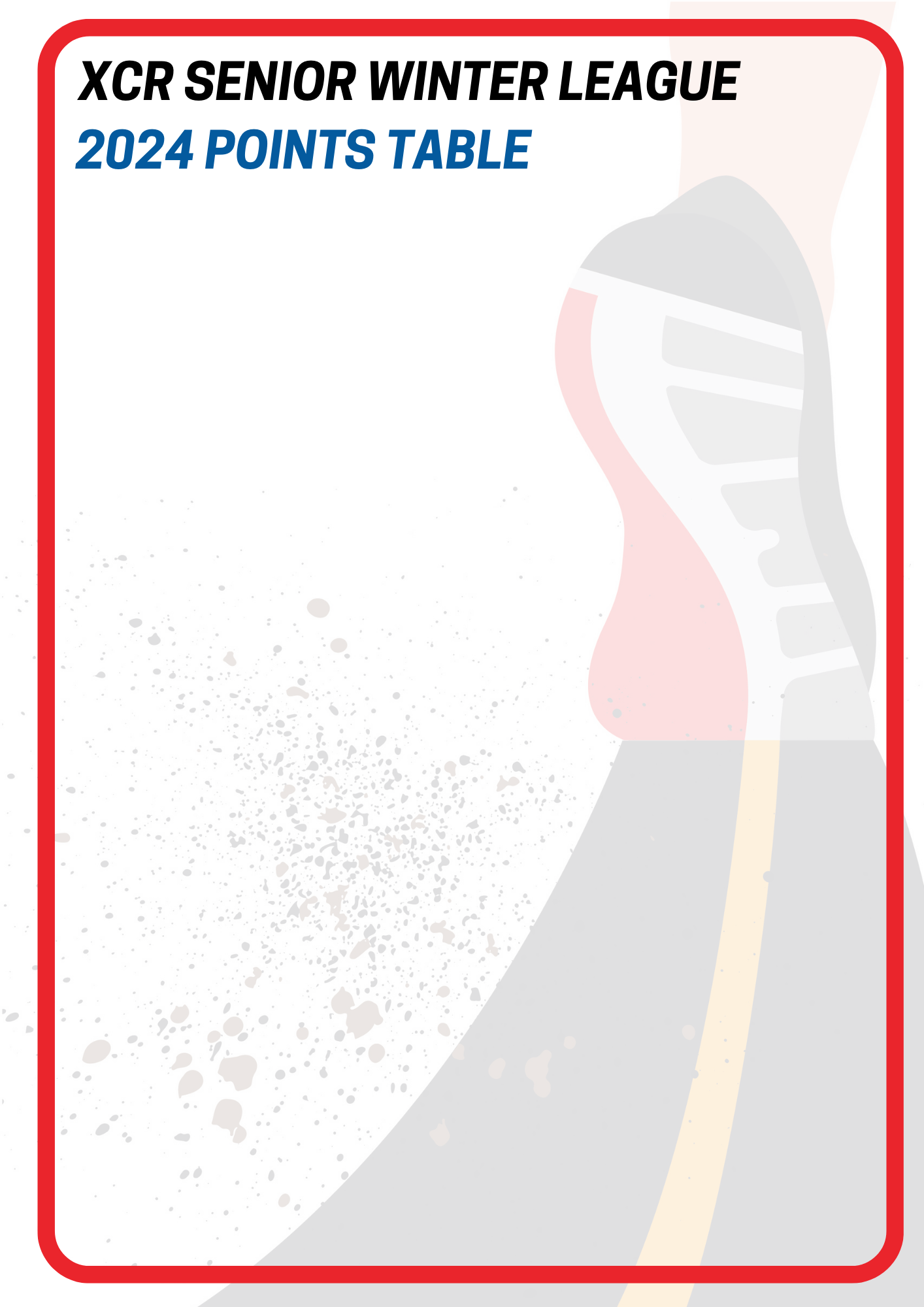 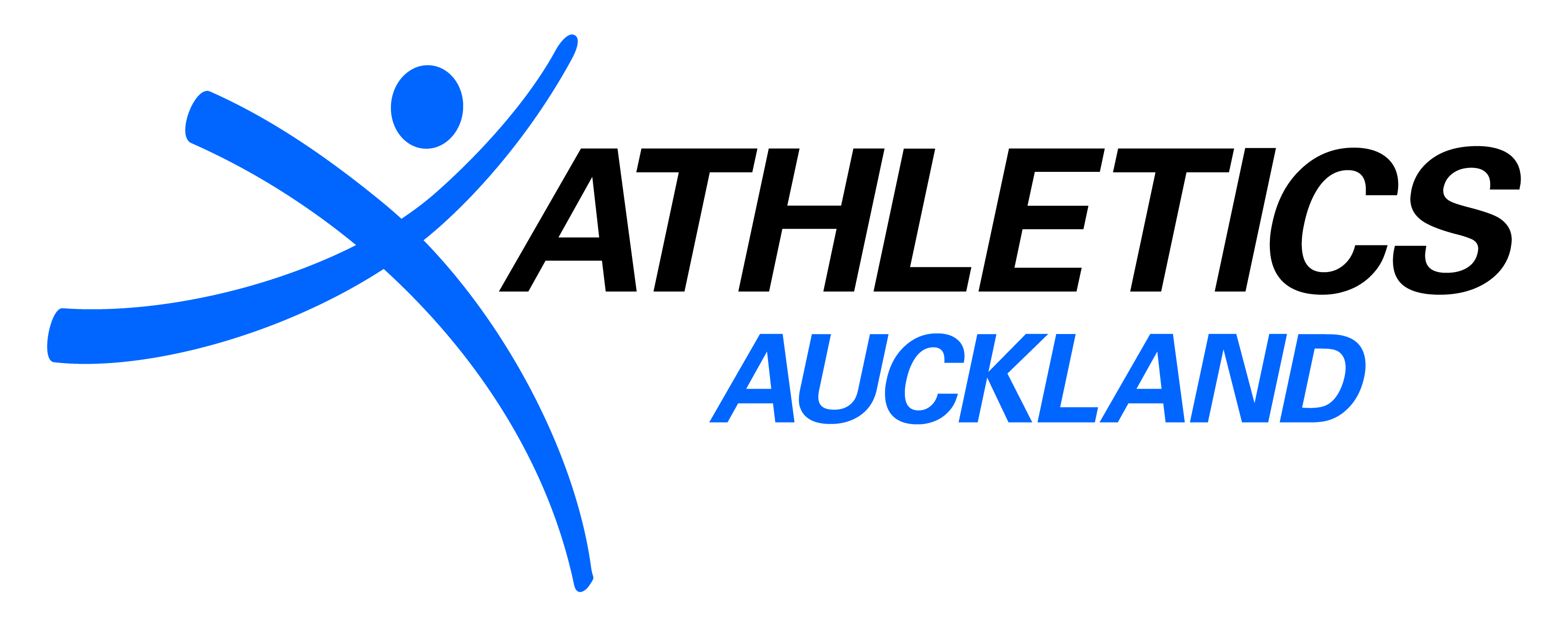 MASTERS MEN (35-49) – after Round 9
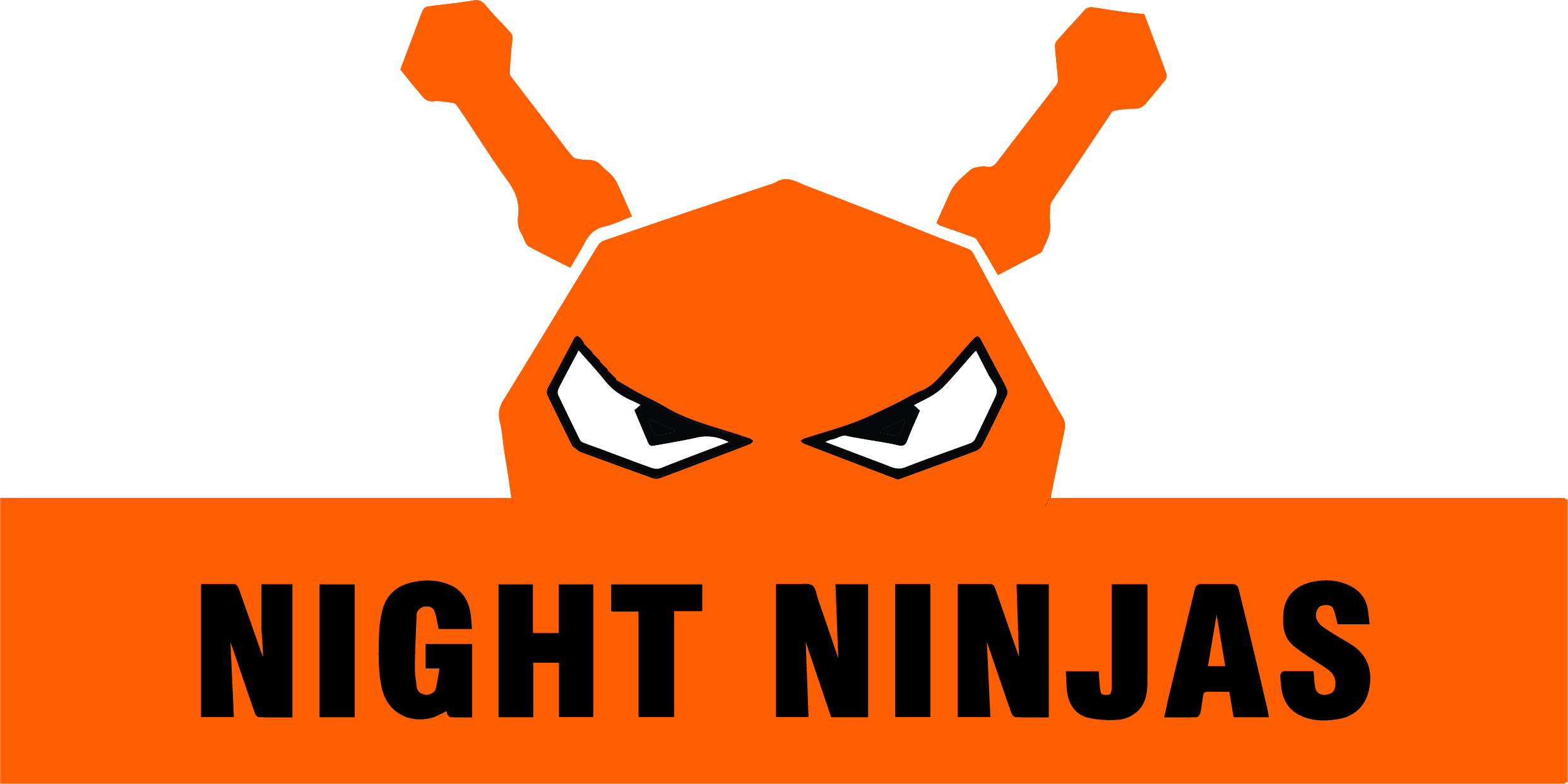 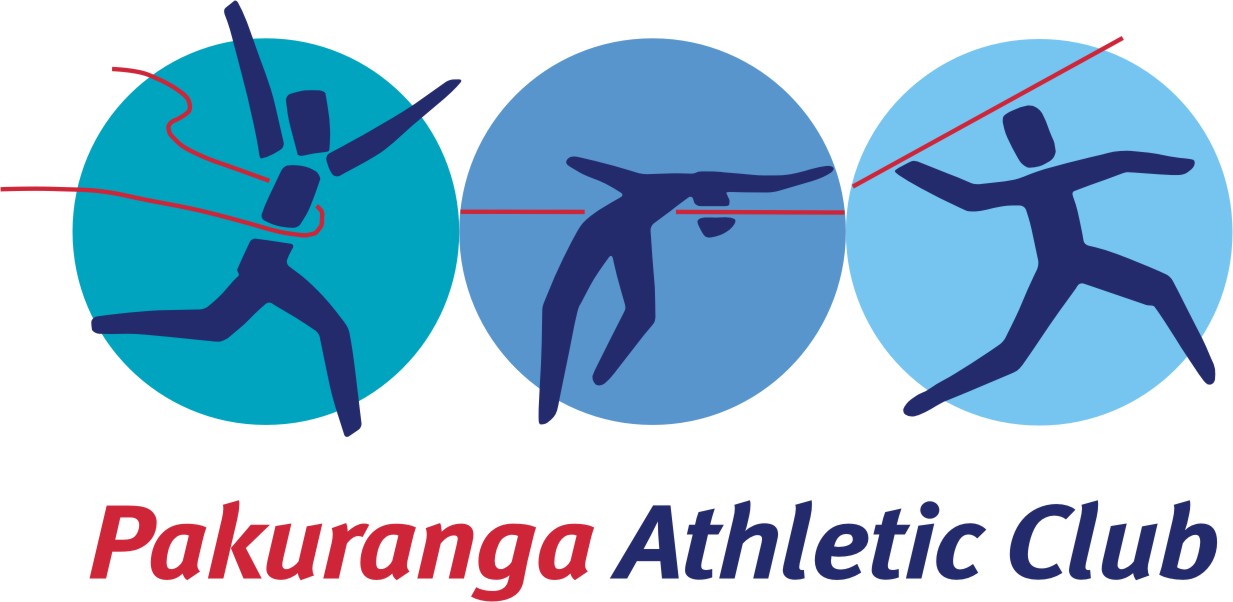 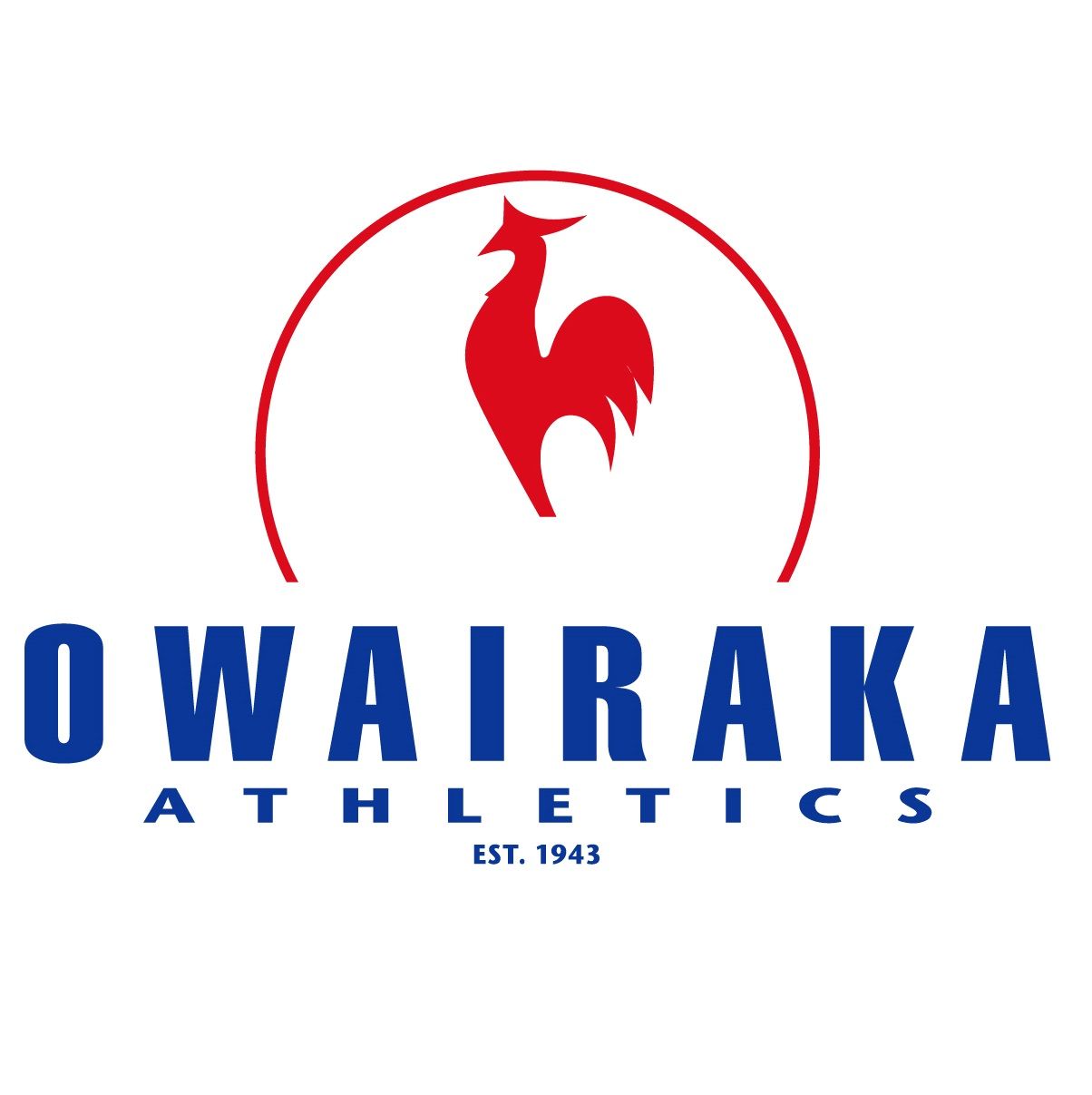 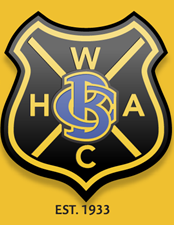 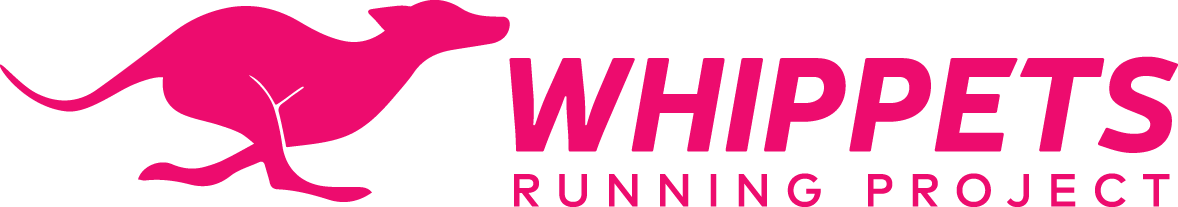 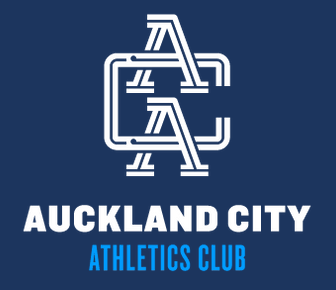 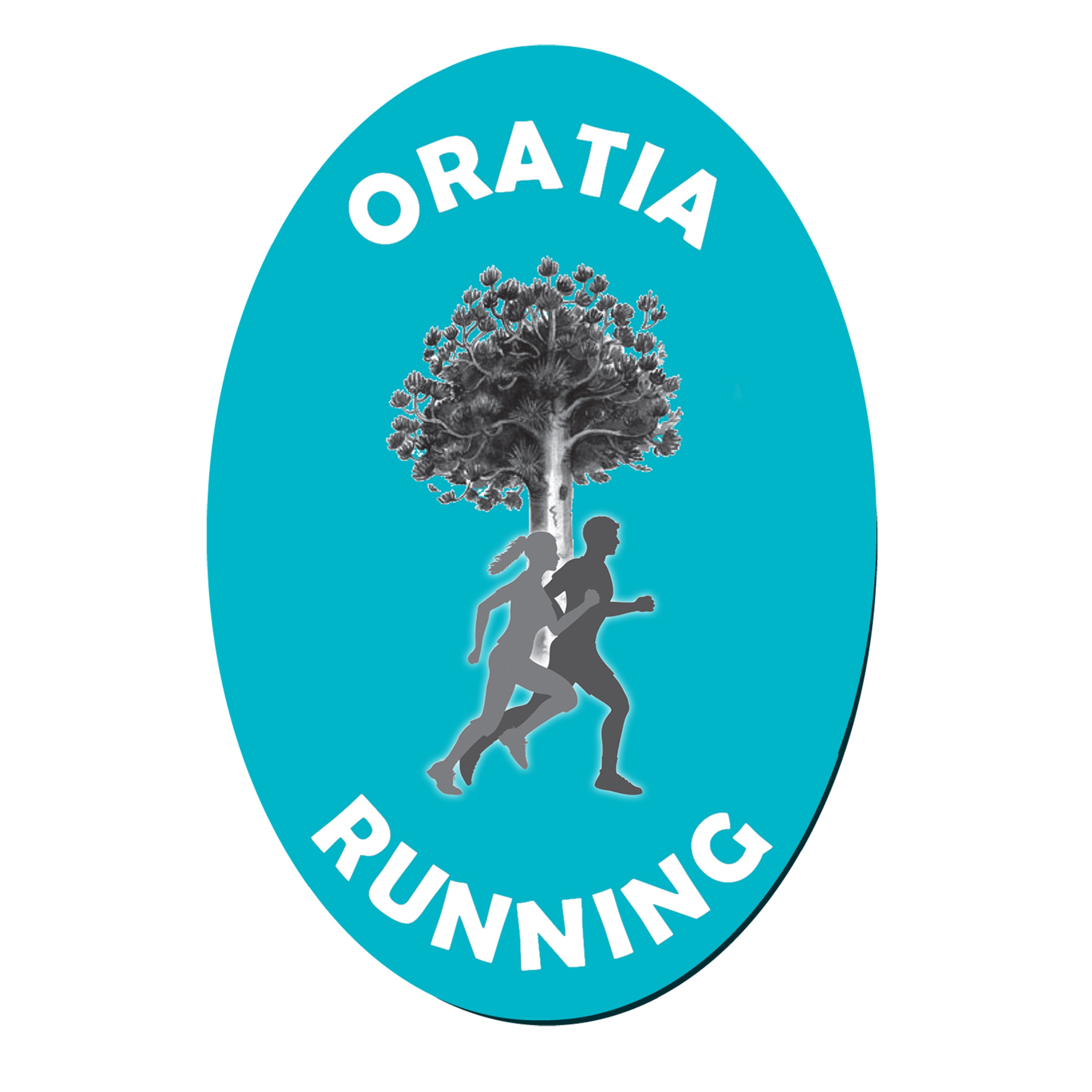 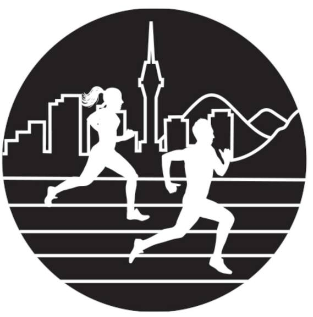 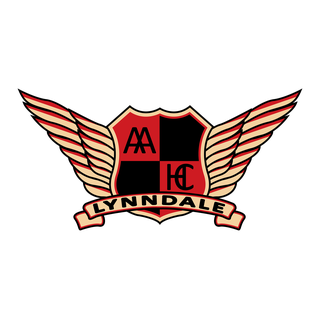 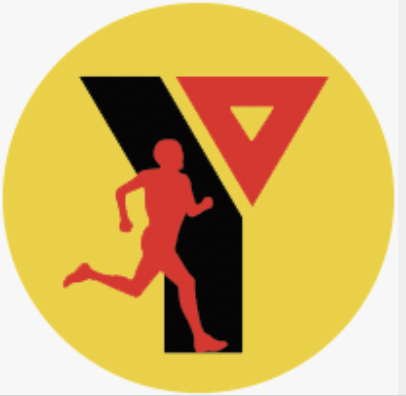 MASTERS MEN (50+) – after Round 9
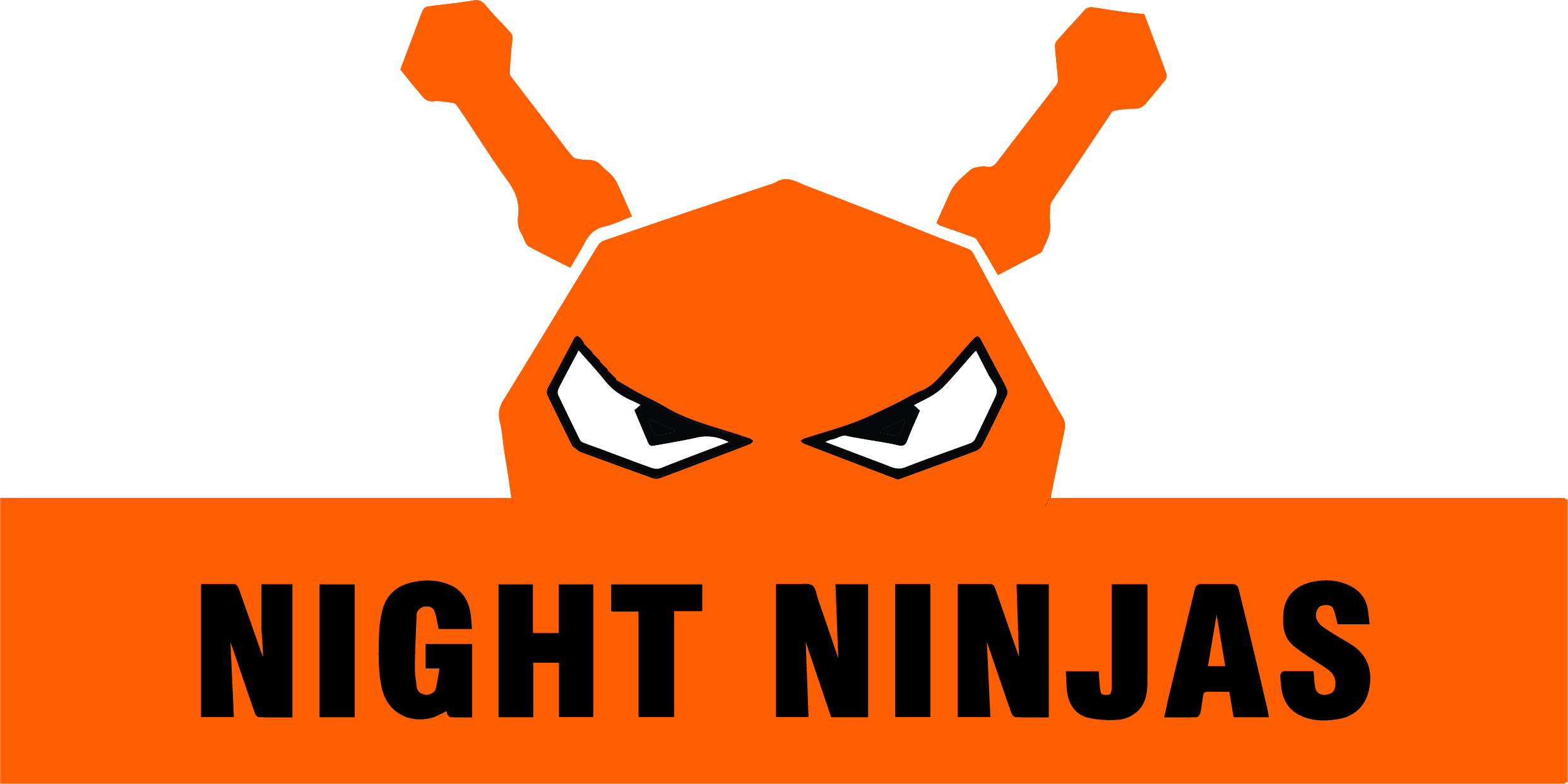 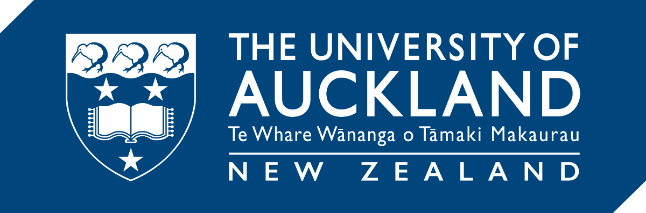 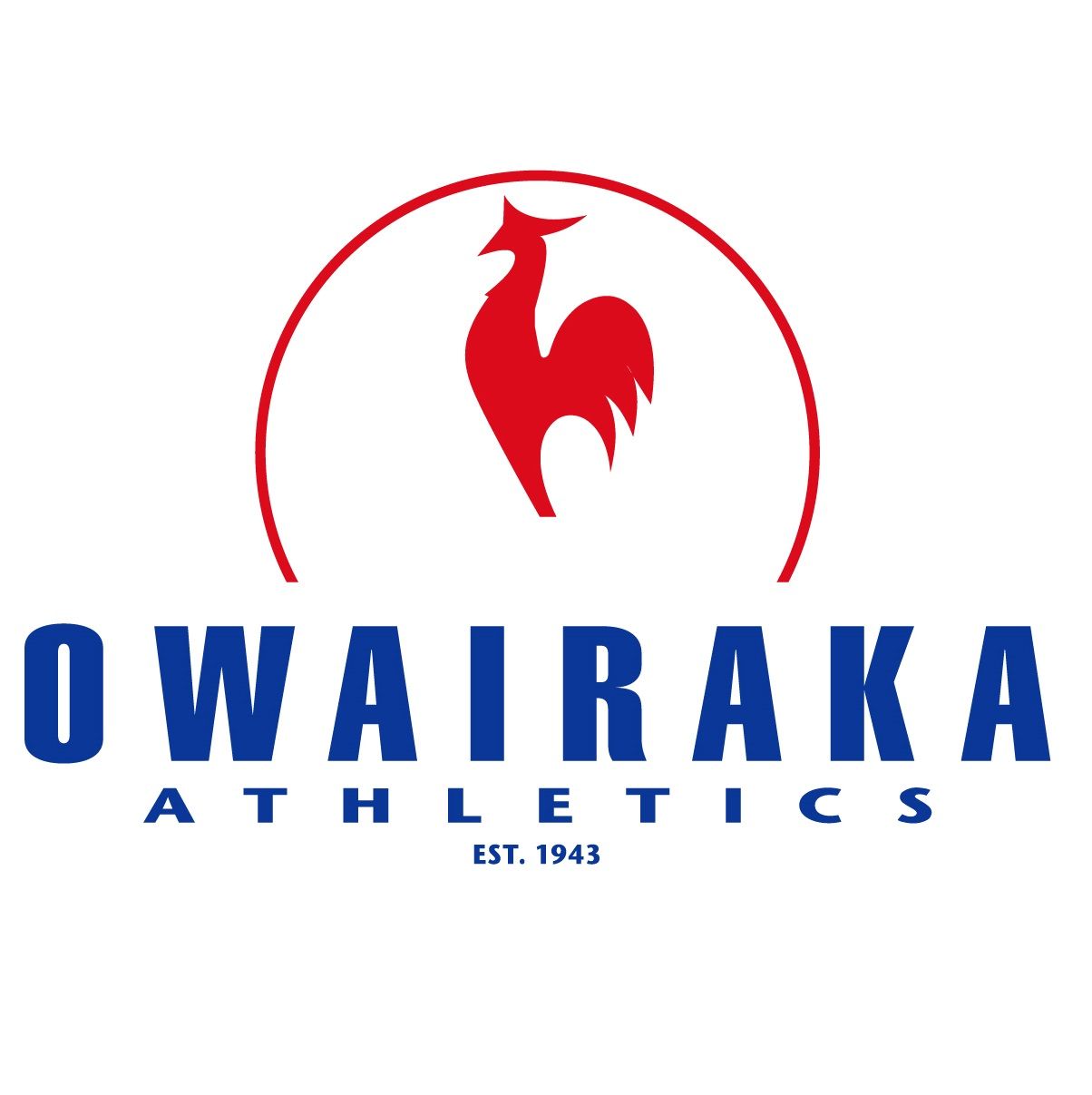 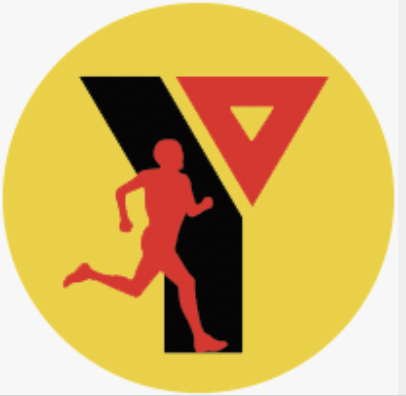 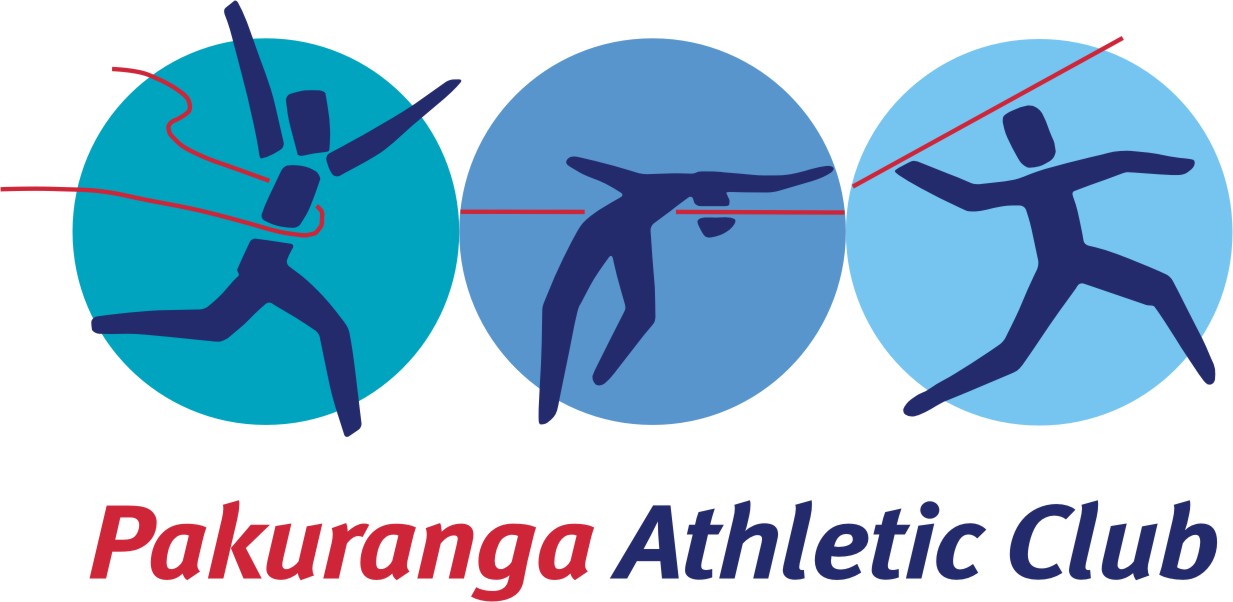 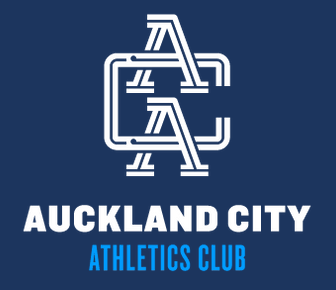 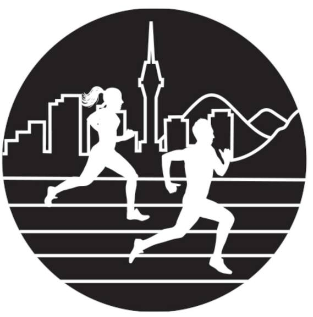 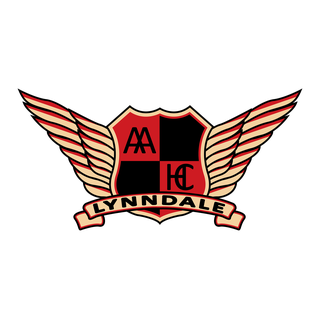 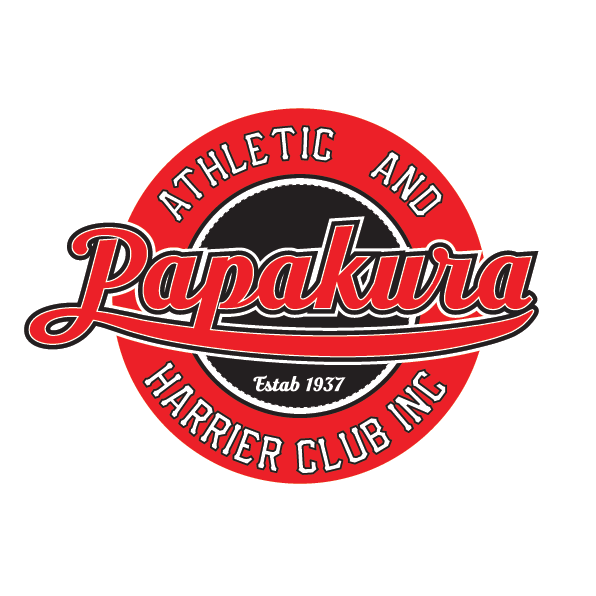 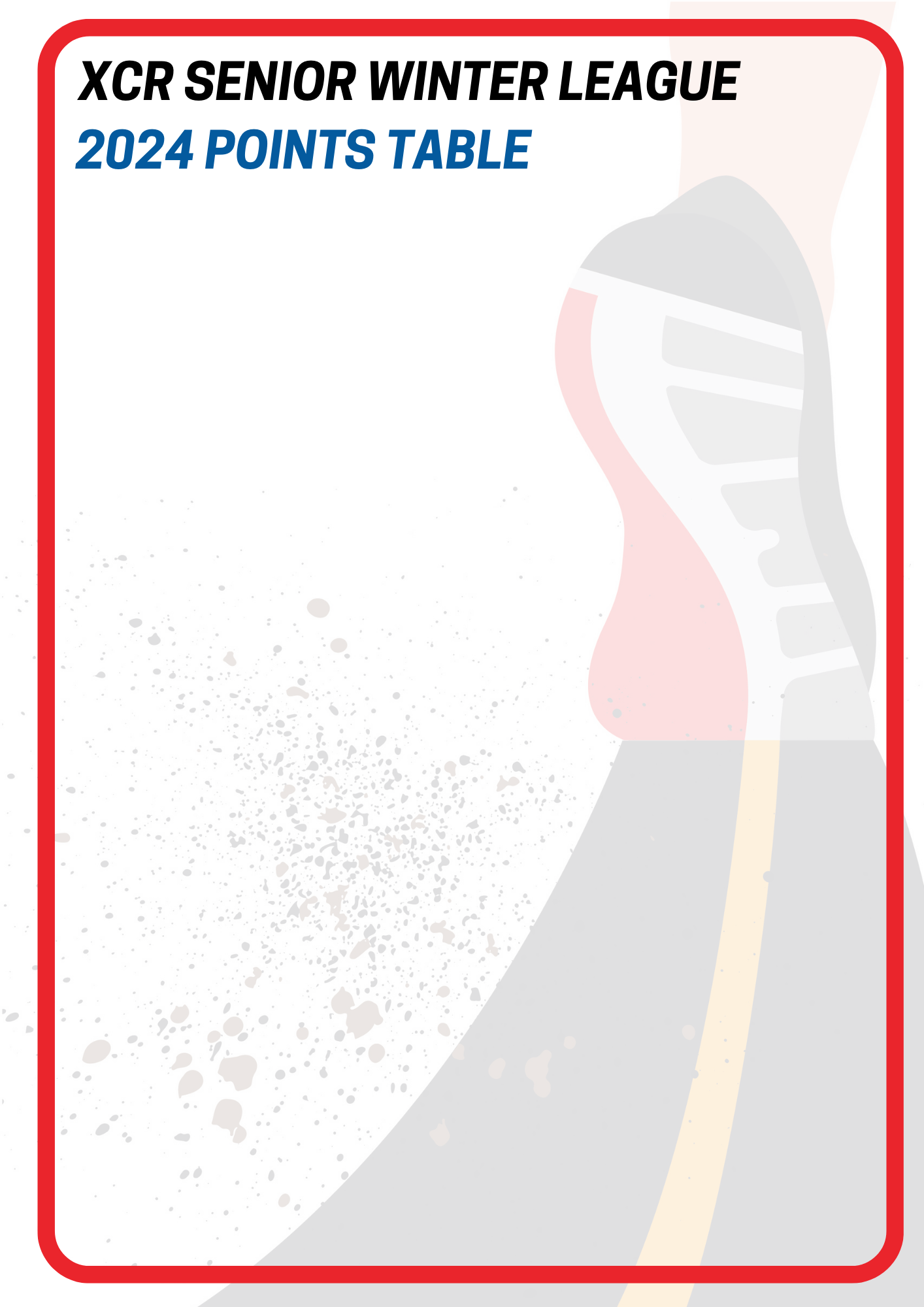 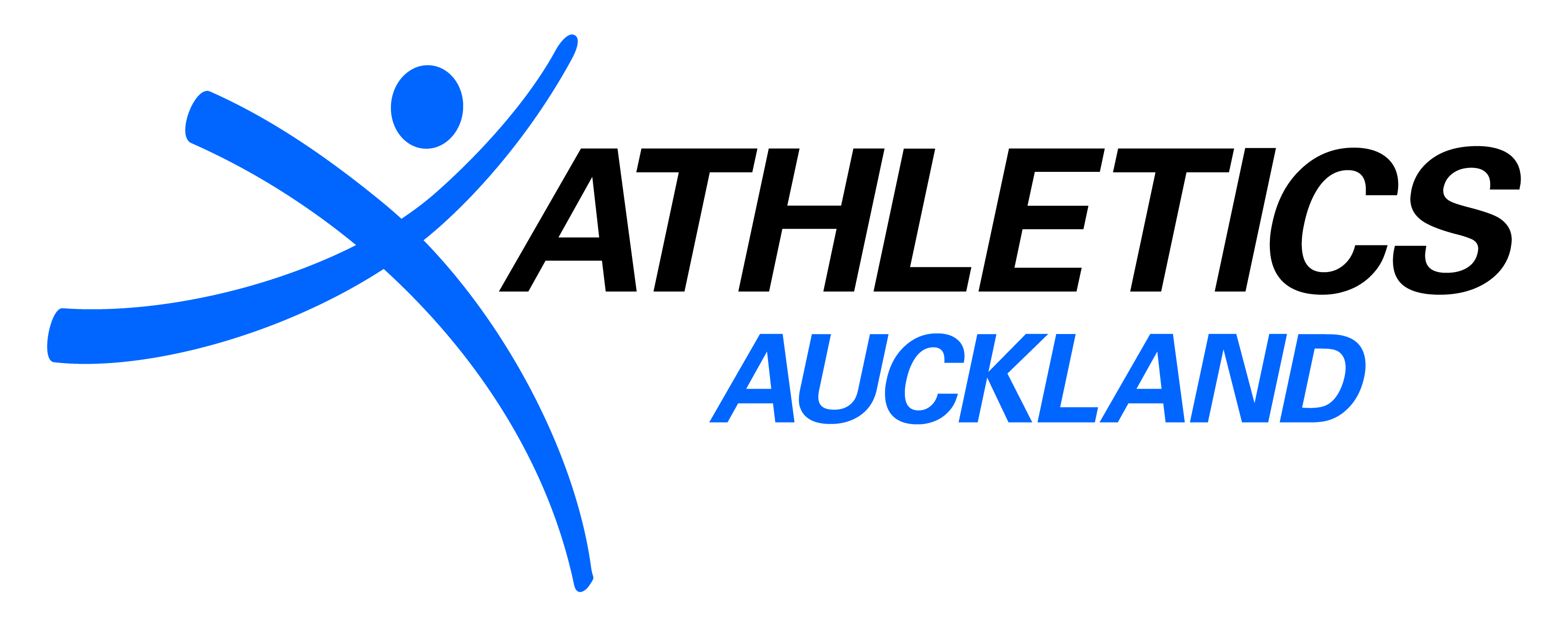 MASTERS WOMEN (35-49) – after Round 9
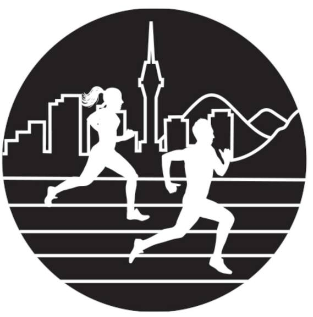 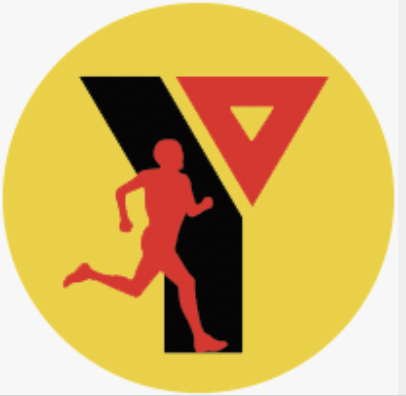 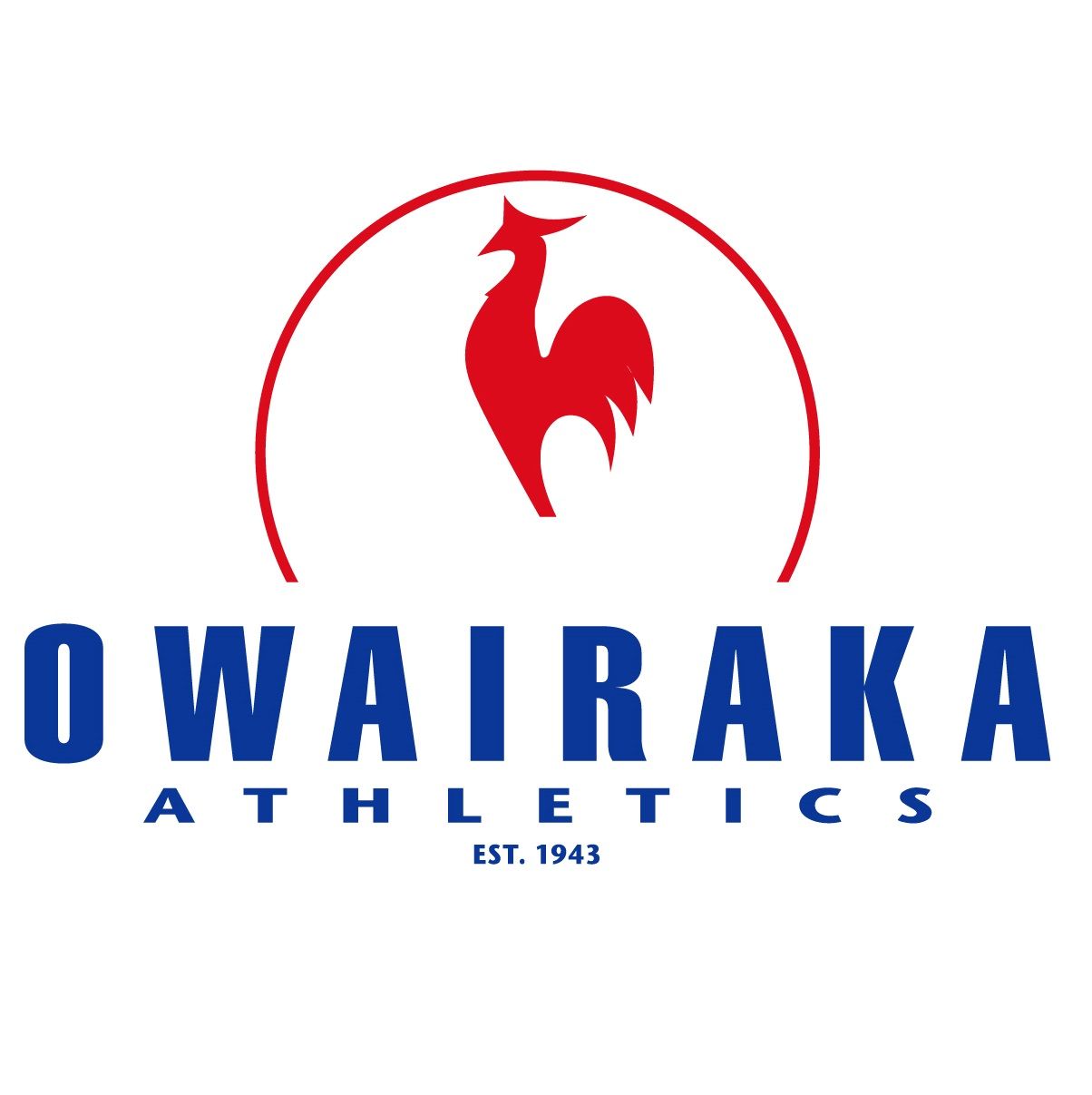 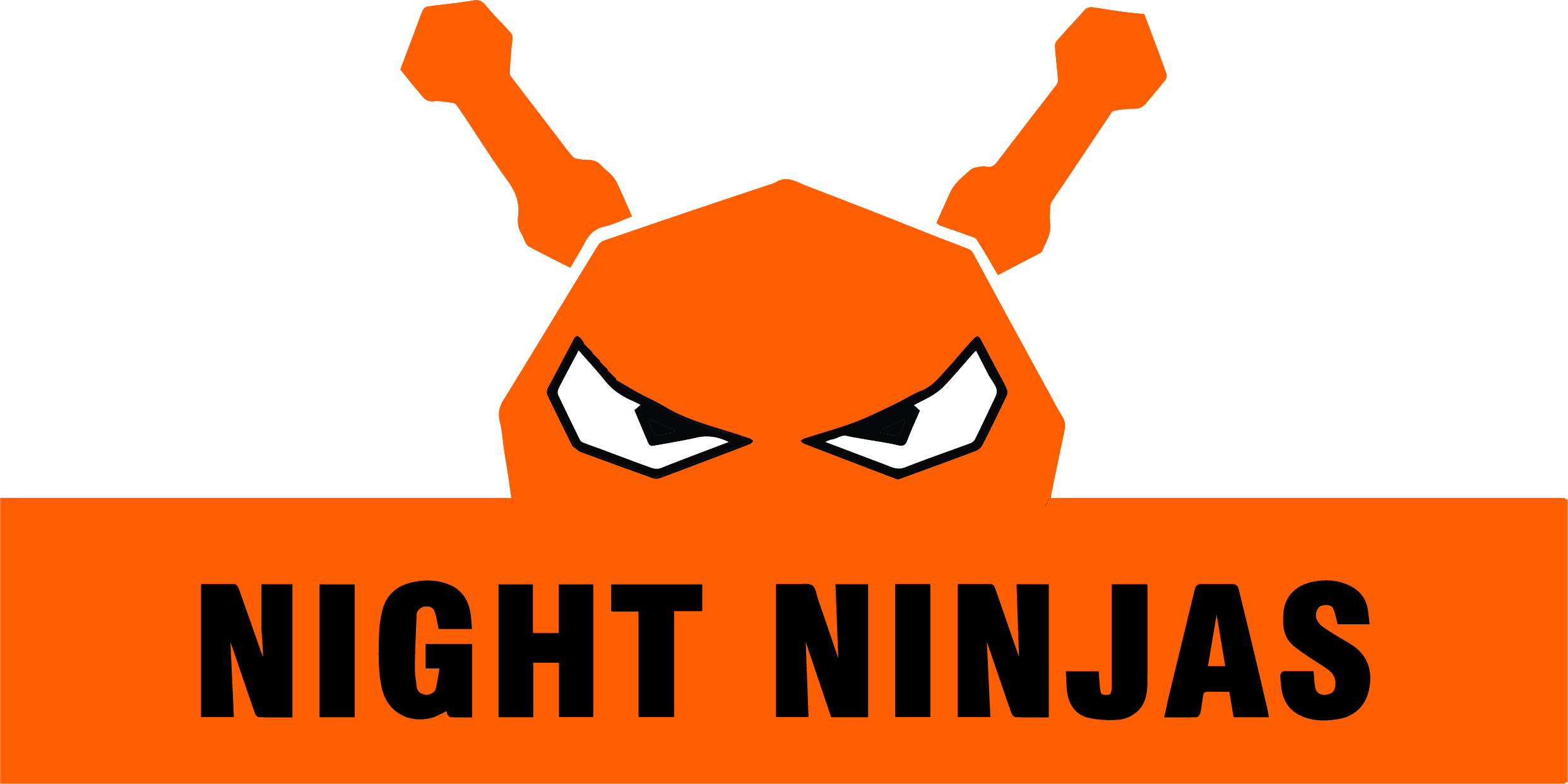 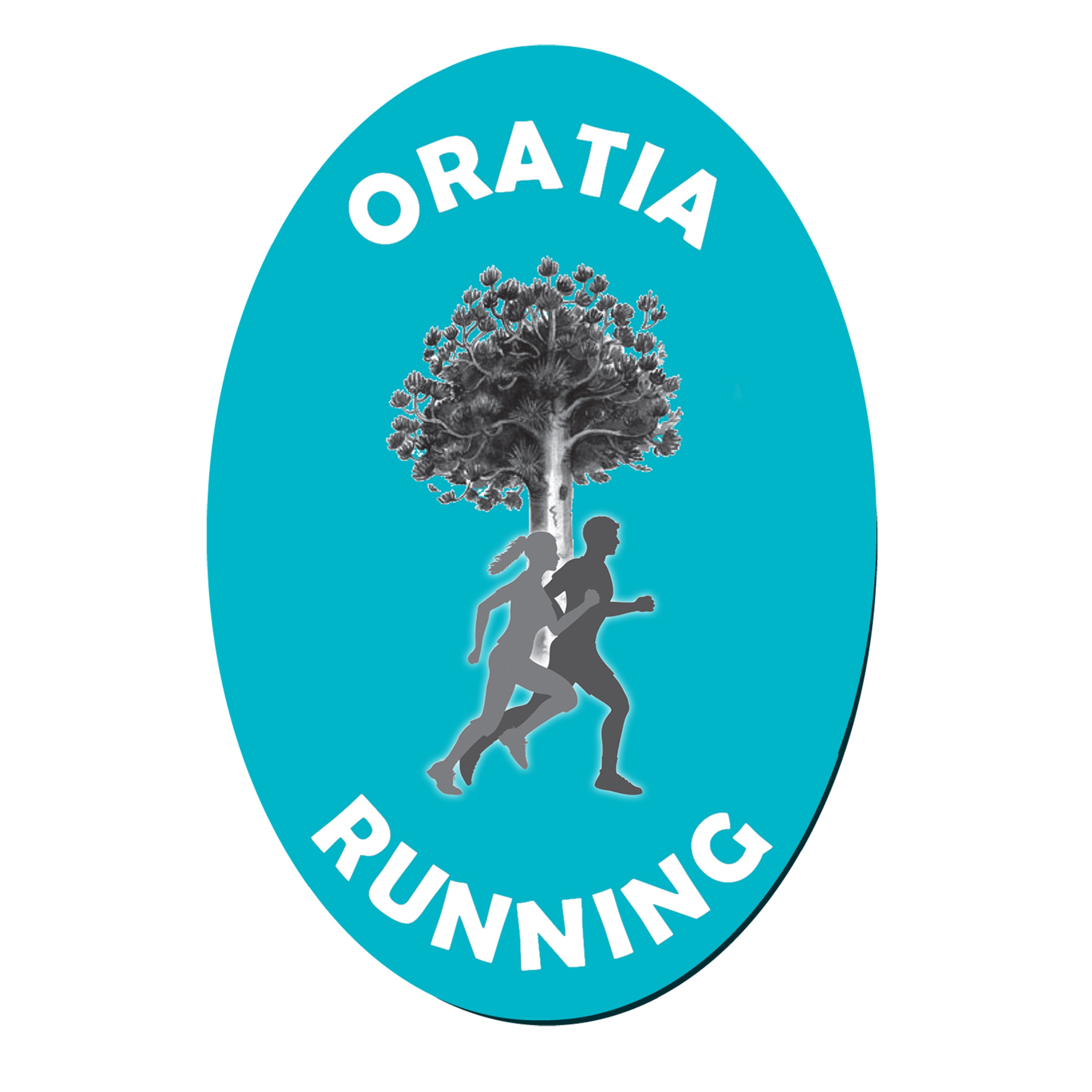 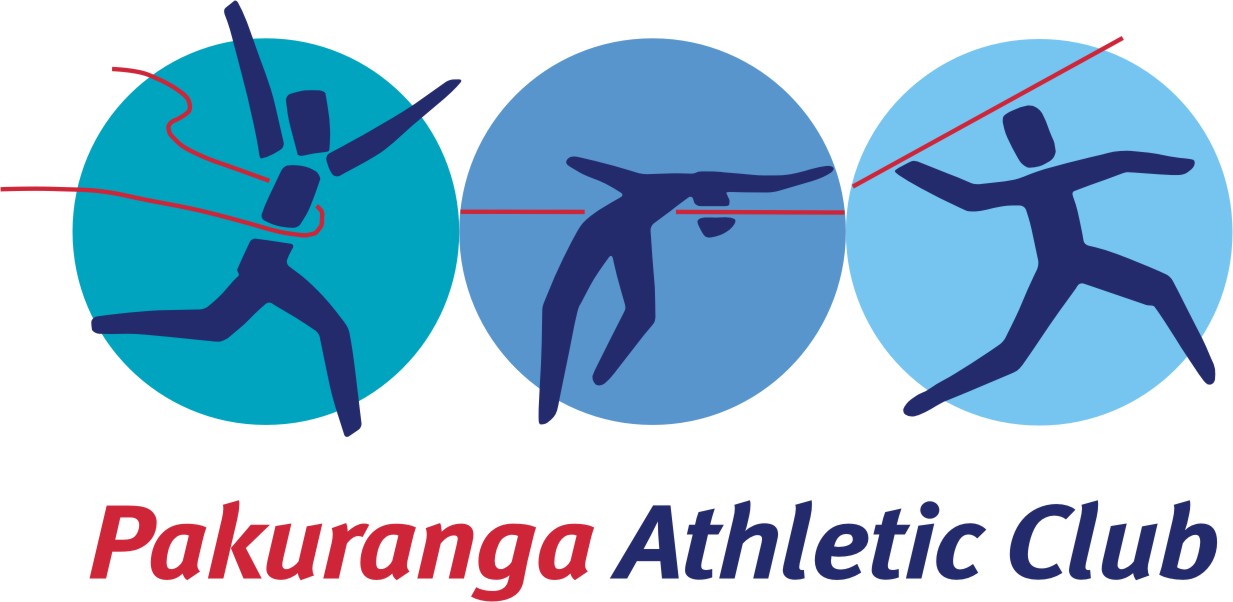 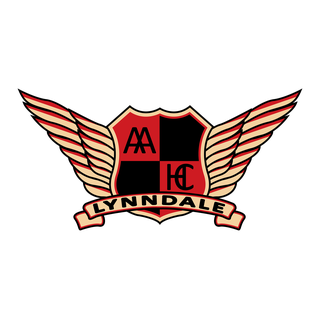 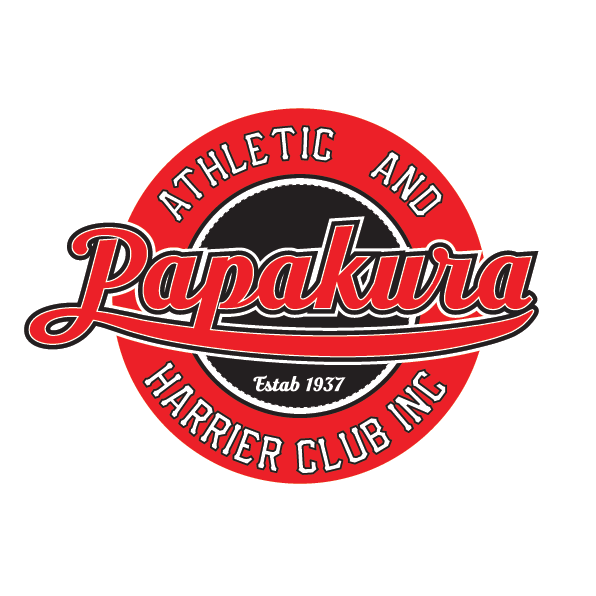 MASTERS WOMEN (50+) – after Round 9
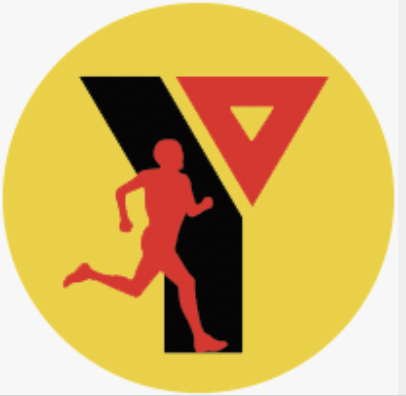 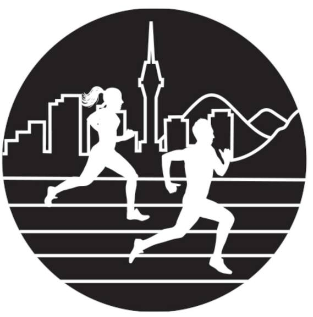 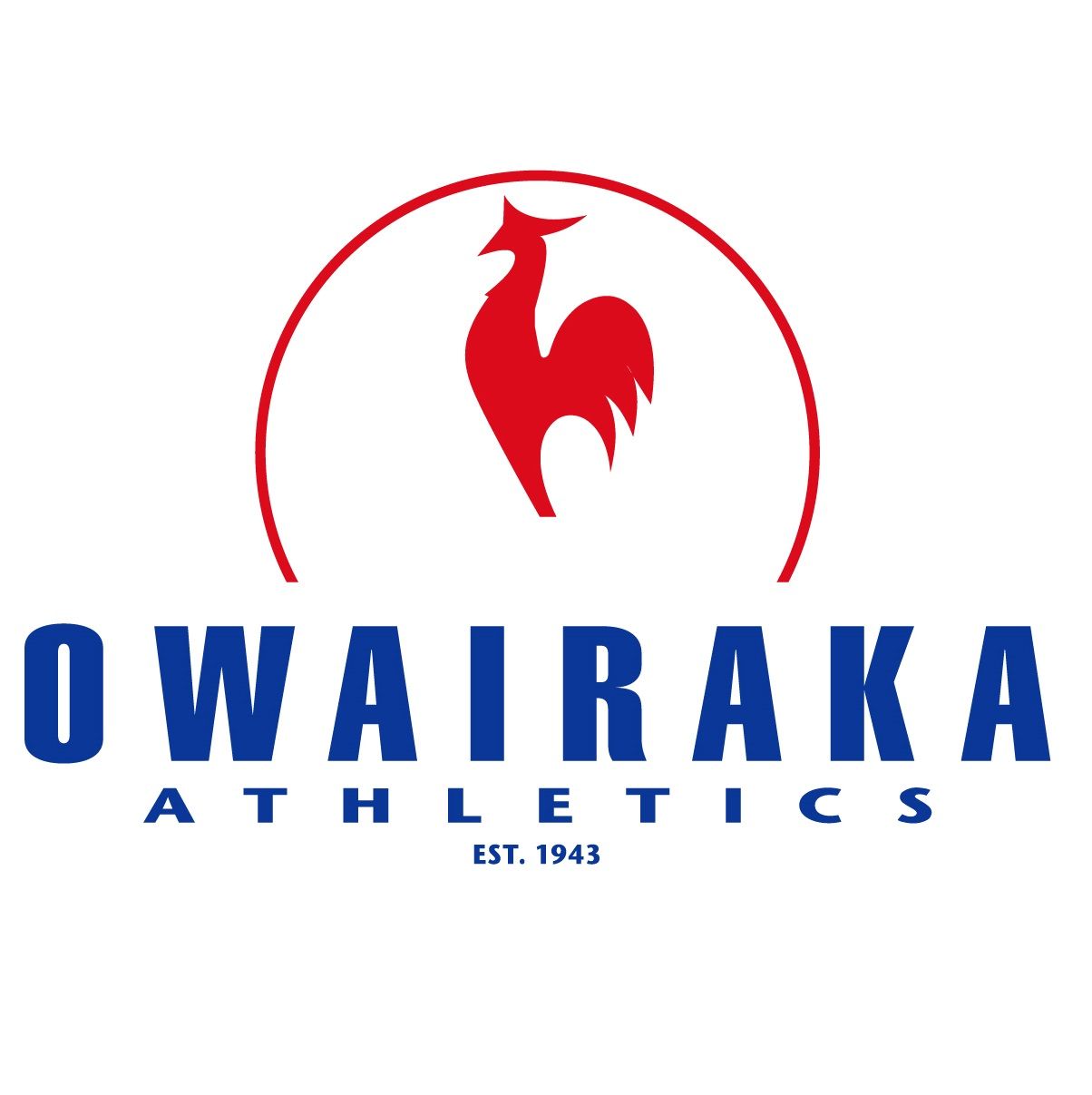